基础抗浮设计与冲切验算
2021年7月-YJK微课堂
抗浮标准执行与整体抗浮、局部抗浮
4
内容概括
1
筏板建模还是防水板建模
5
抗浮结果的合理性判断
无需抗浮抗压两个模型
桩土刚度设置及荷载取值
2
6
为何采用非线性
基础冲切验算的规则
3
7
一、筏板建模还是防水板建模
北京盈建科软件股份有限公司
筏板建模、防水板建模
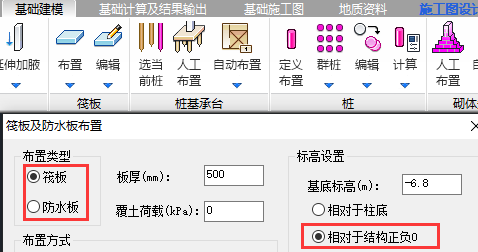 筏板建模、防水板建模
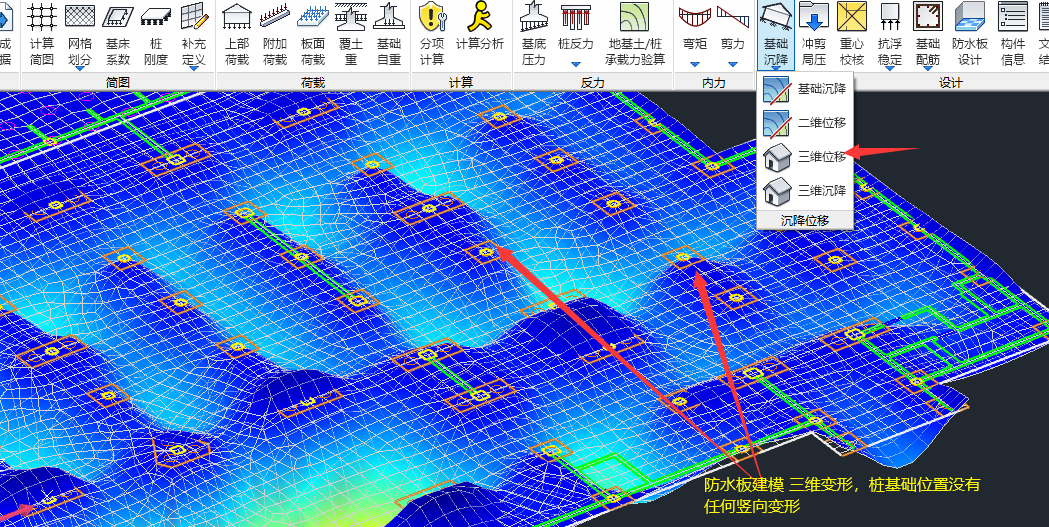 筏板建模、防水板建模
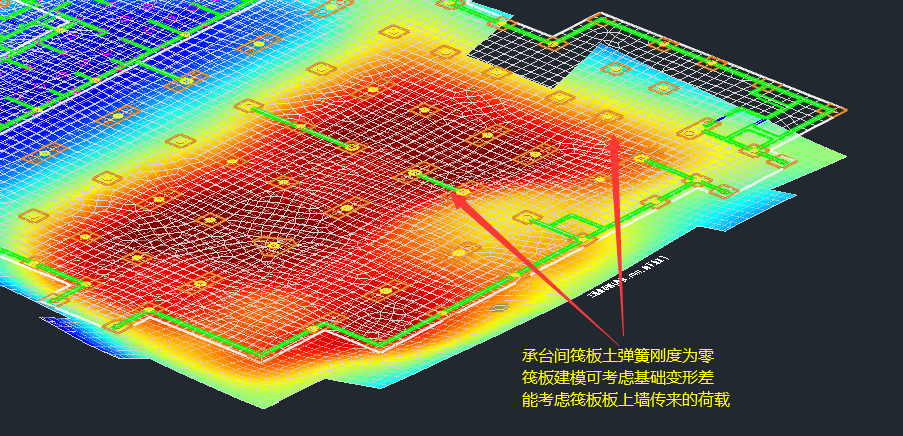 二、桩土刚度及荷载取值
北京盈建科软件股份有限公司
桩土刚度的取值
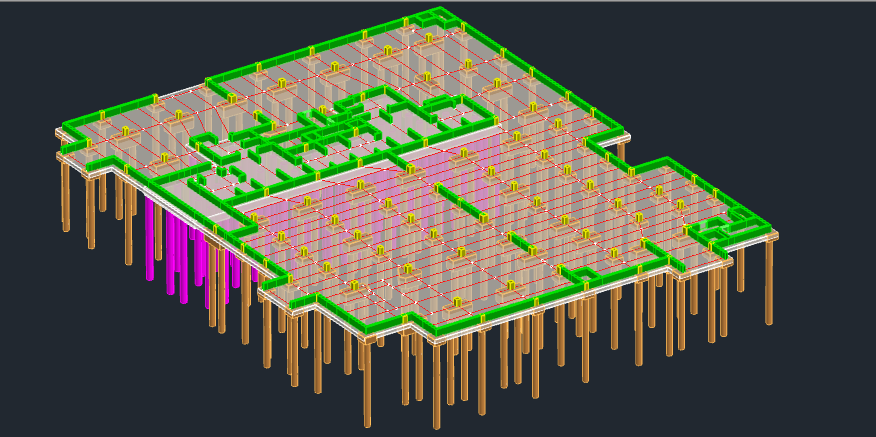 桩土刚度的取值
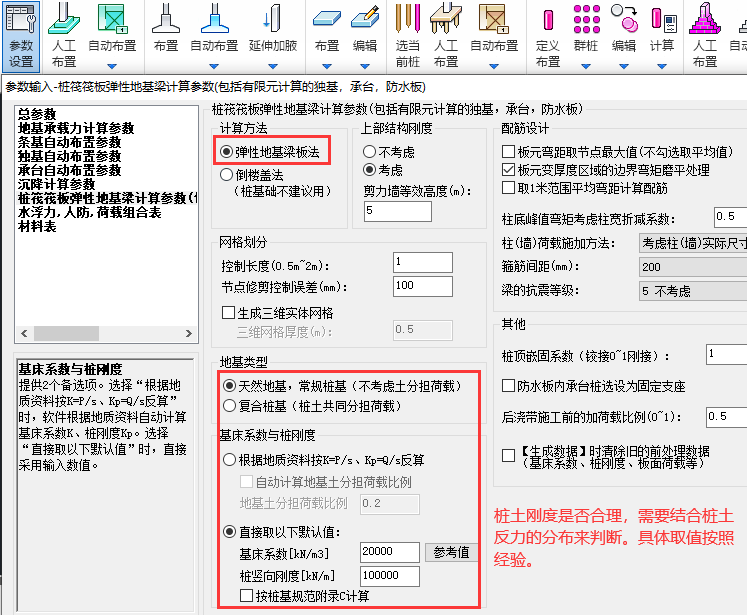 桩土刚度的取值
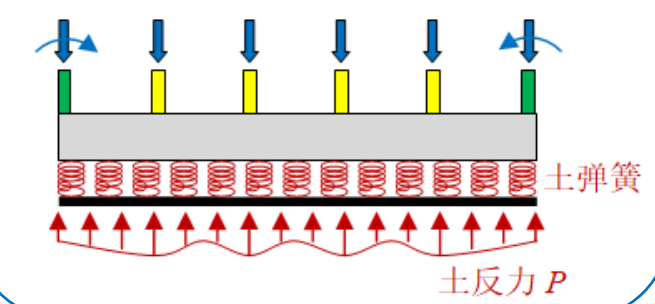 桩土刚度的取值
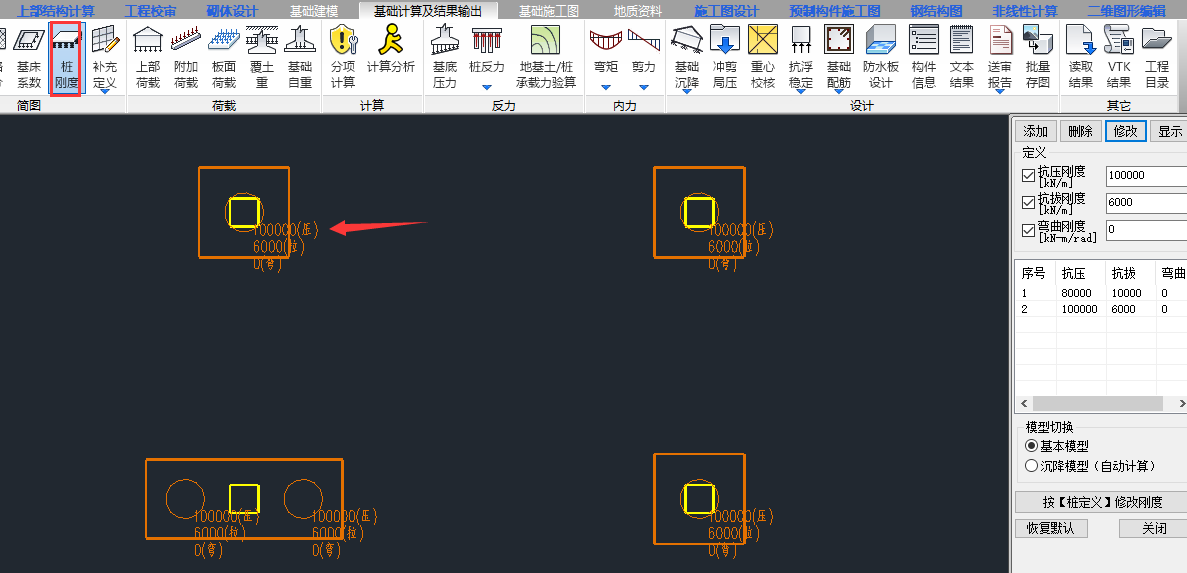 桩土刚度的取值
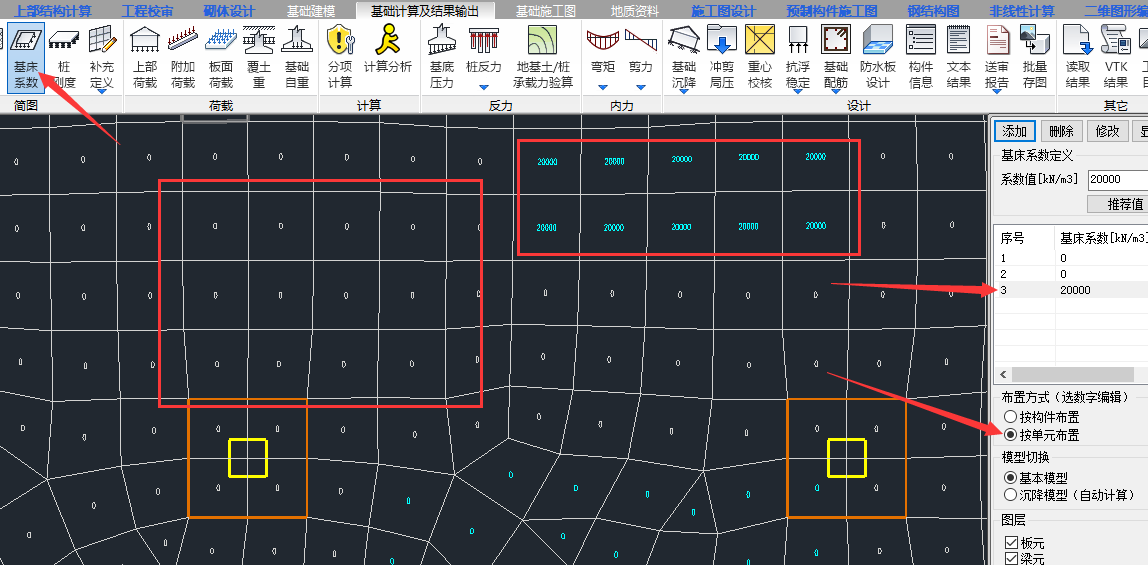 基床系数-天然基础下的筏板模拟防水板
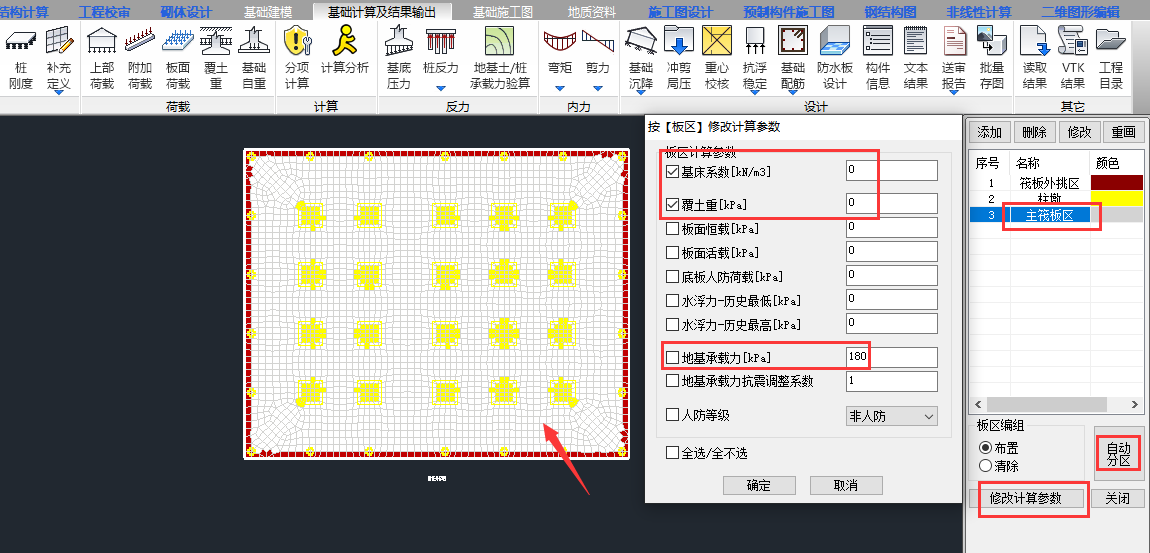 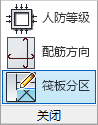 筏板自承重-高水组合依然能传给基计算拔力
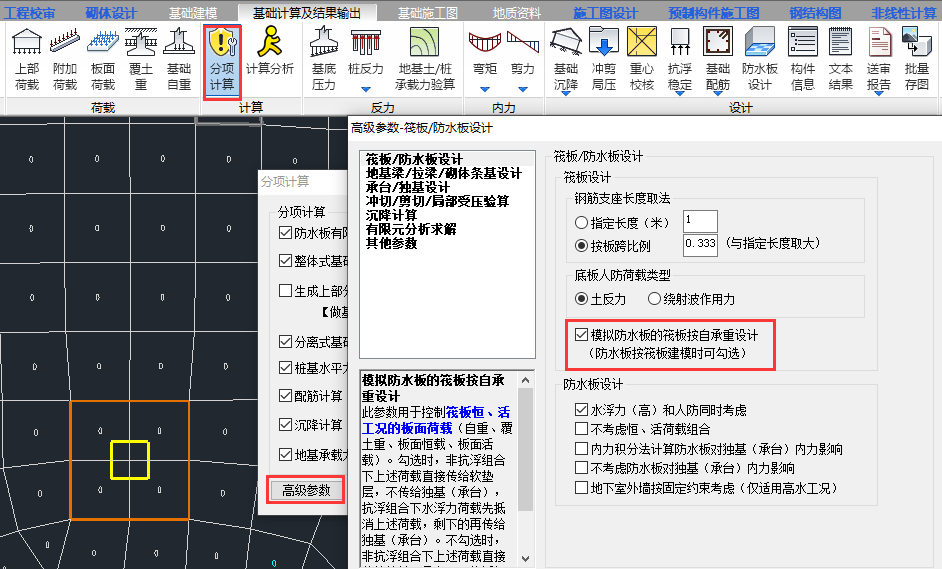 不同标高基础的荷载计算
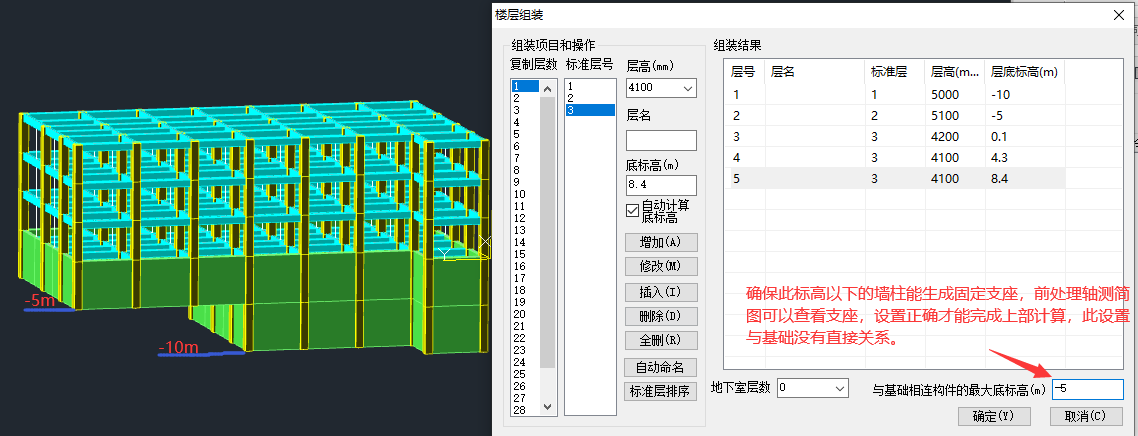 不同标高基础的荷载计算
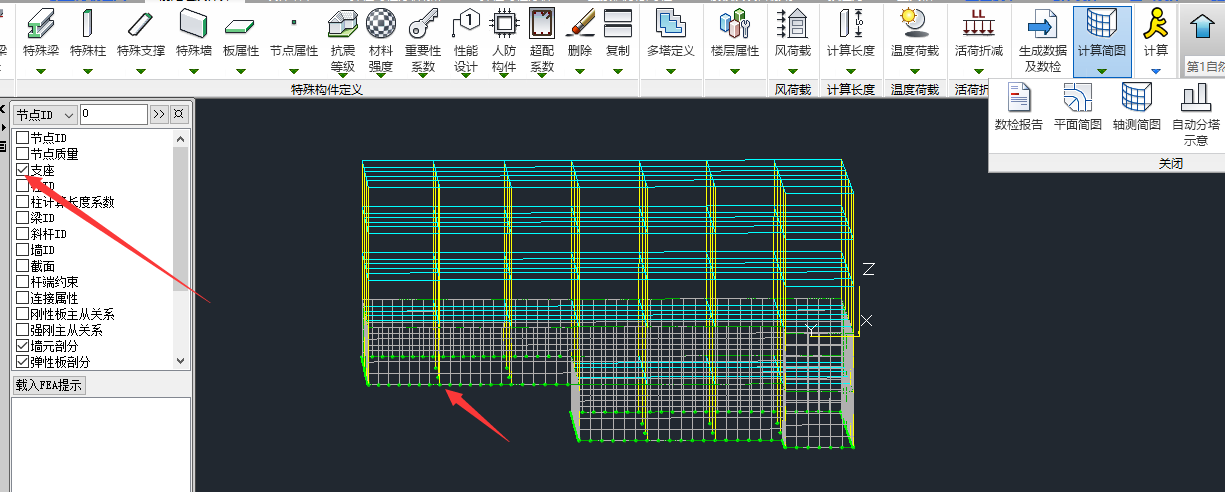 不同标高基础的荷载计算
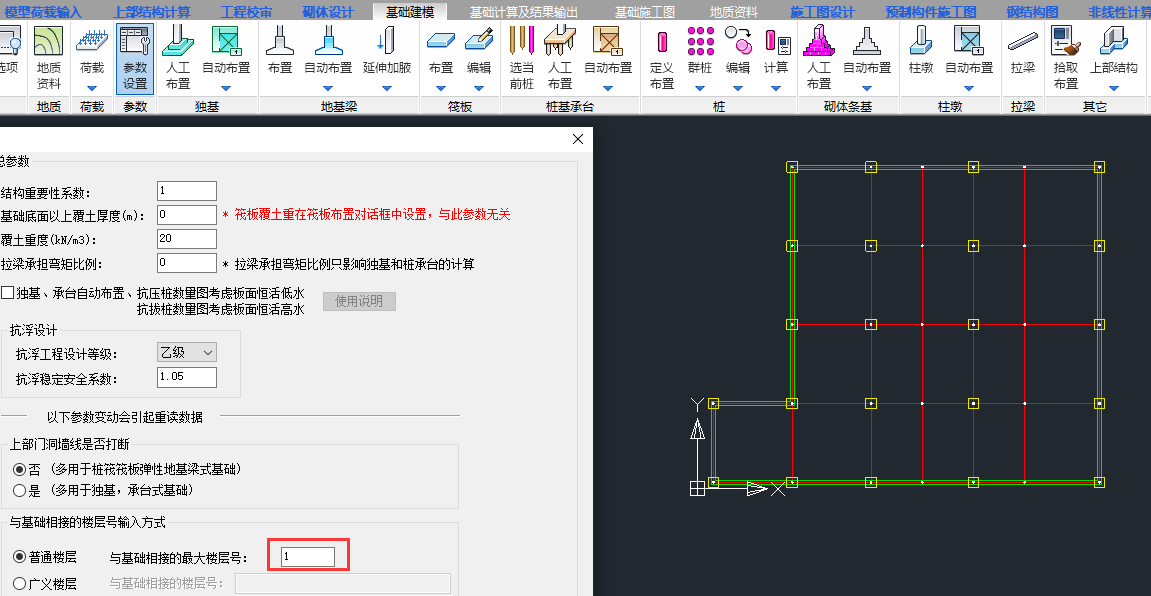 不同标高基础的荷载计算
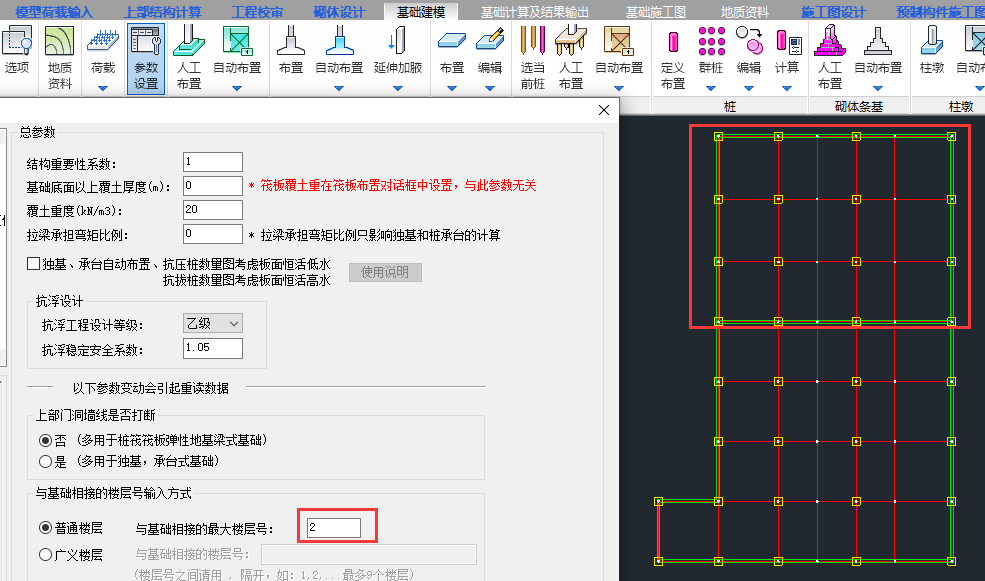 不同标高基础的荷载计算
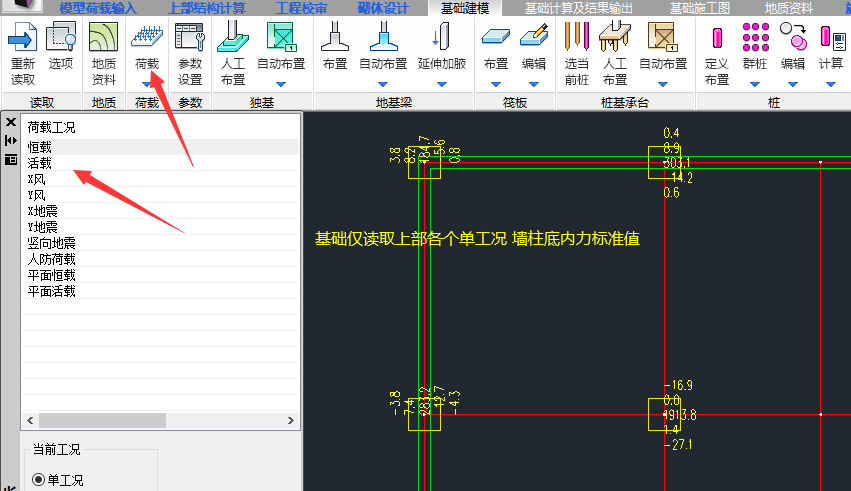 不同标高基础的荷载计算
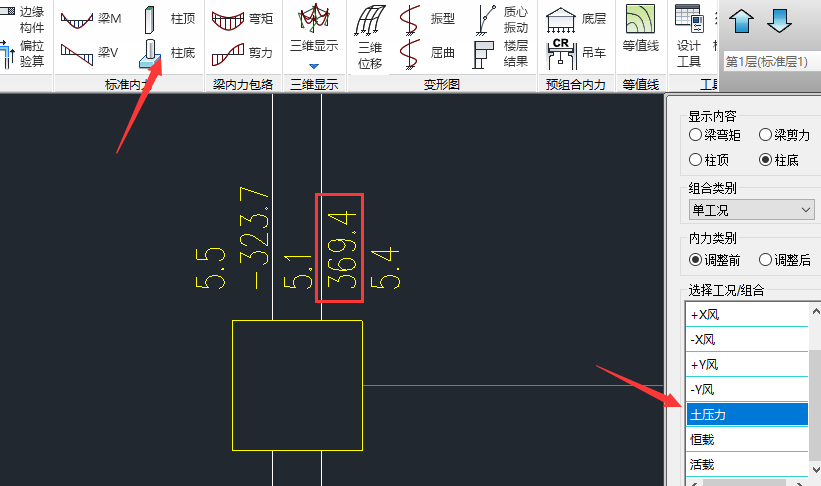 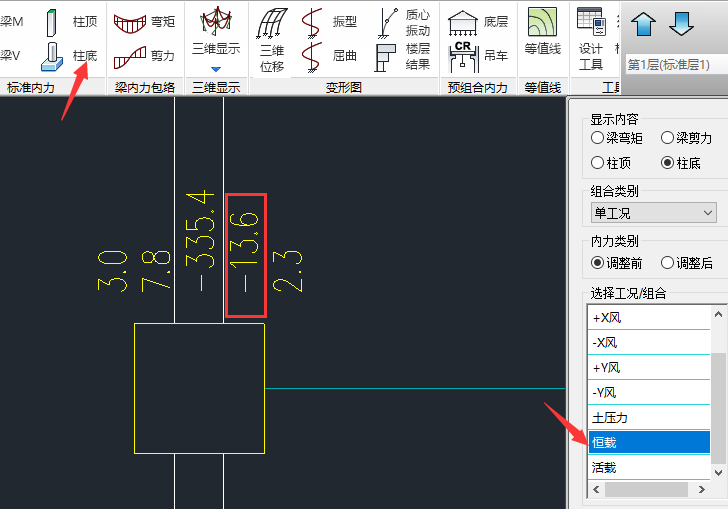 不同标高基础的荷载计算
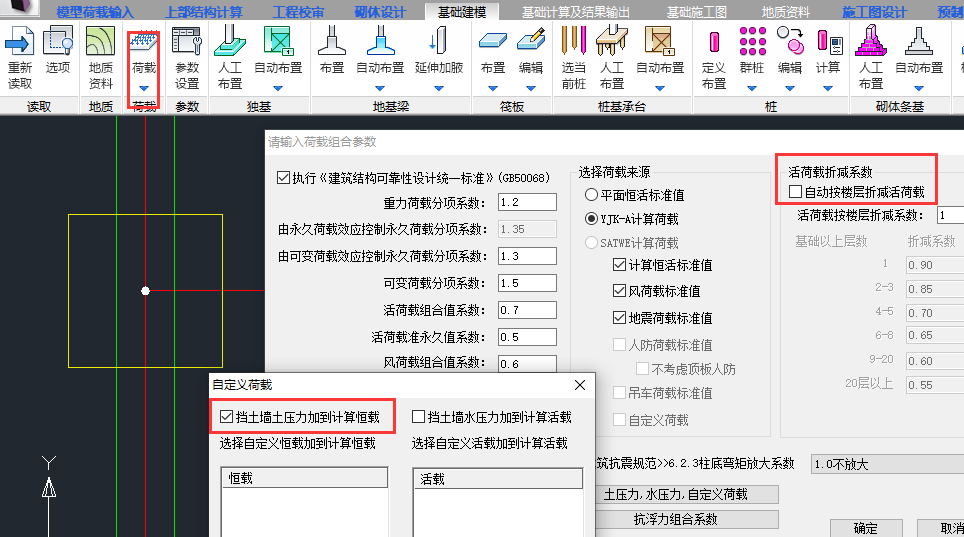 不同标高基础的荷载计算
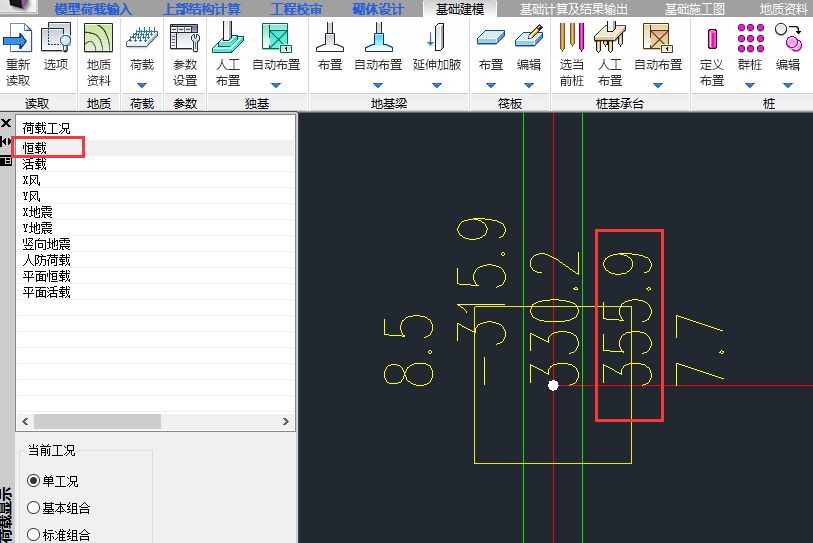 不同标高基础的荷载计算
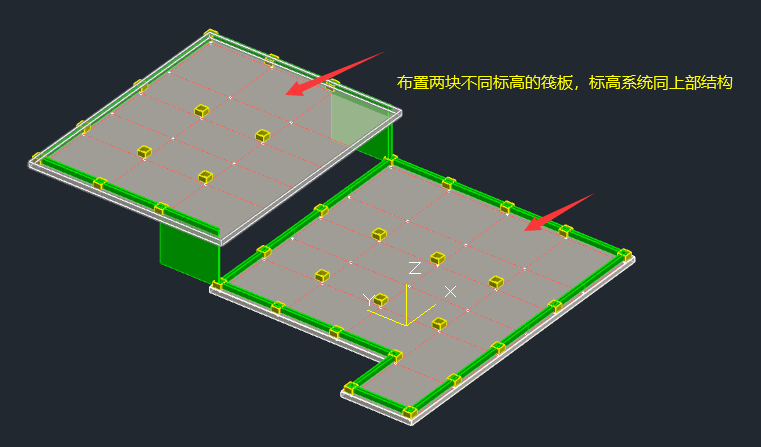 不同标高基础的荷载计算
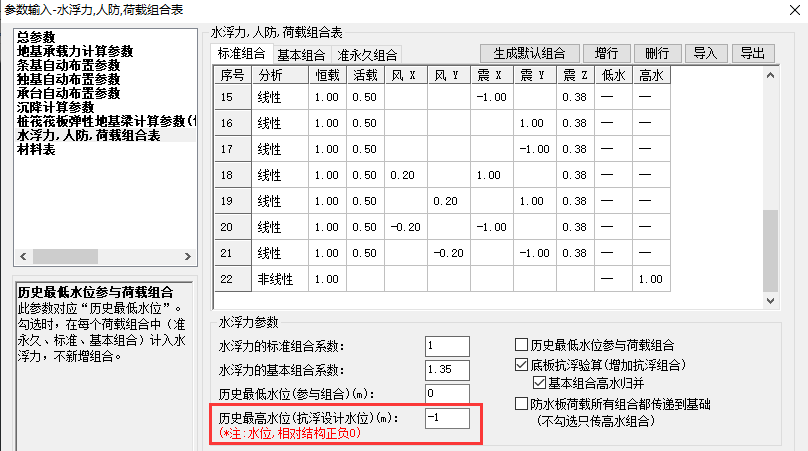 不同标高基础的荷载计算
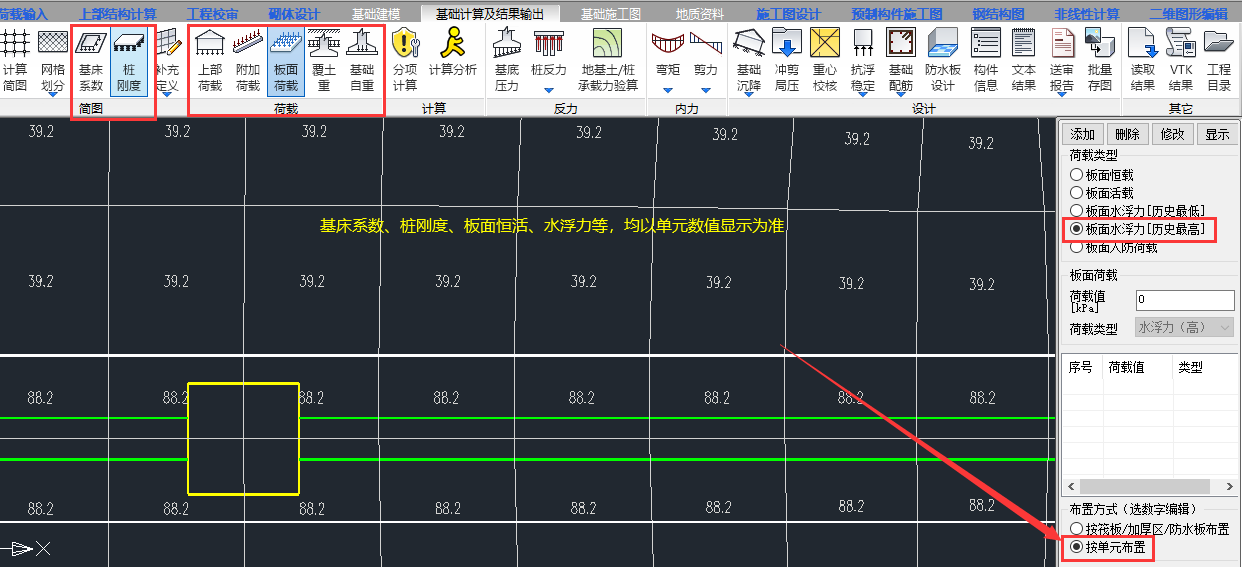 不同标高基础的荷载计算
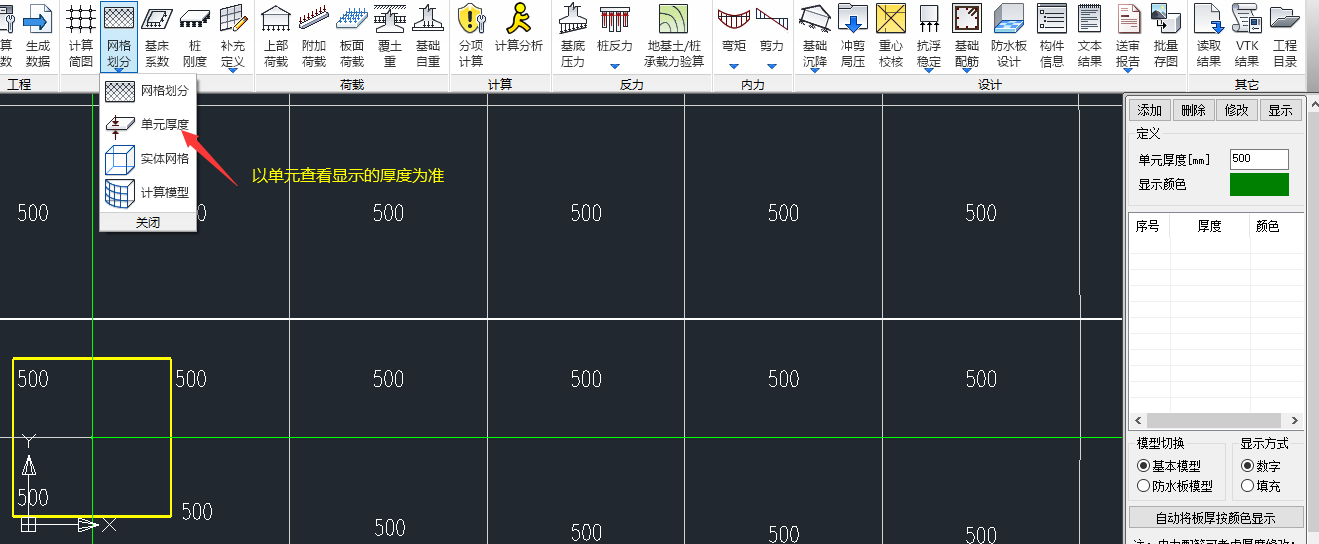 不同标高基础的荷载计算
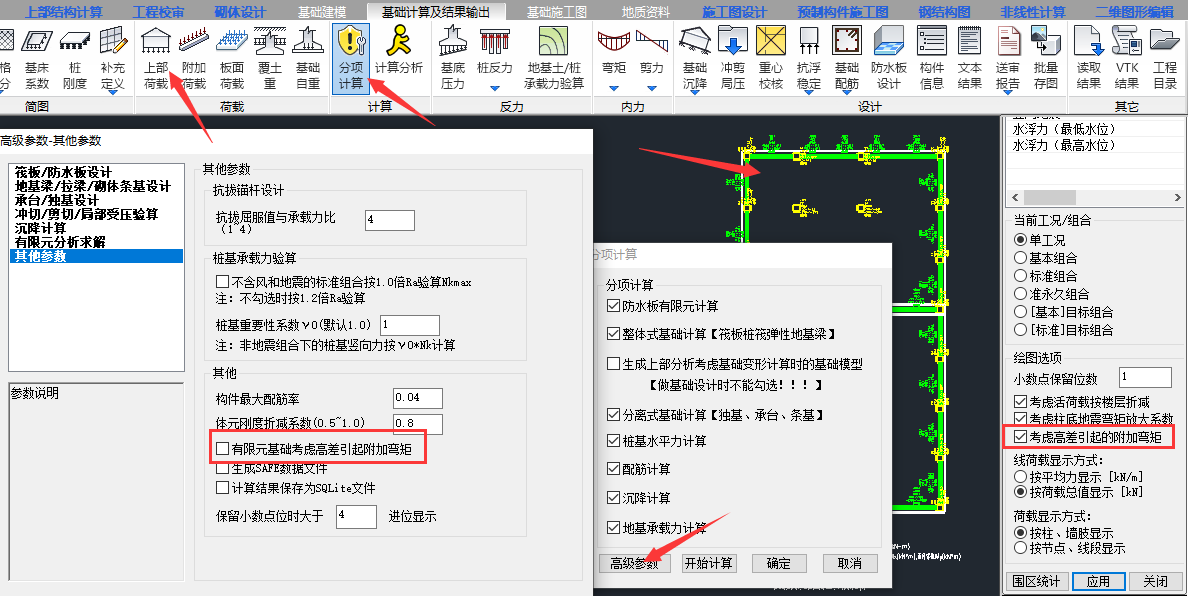 不同标高基础的荷载计算
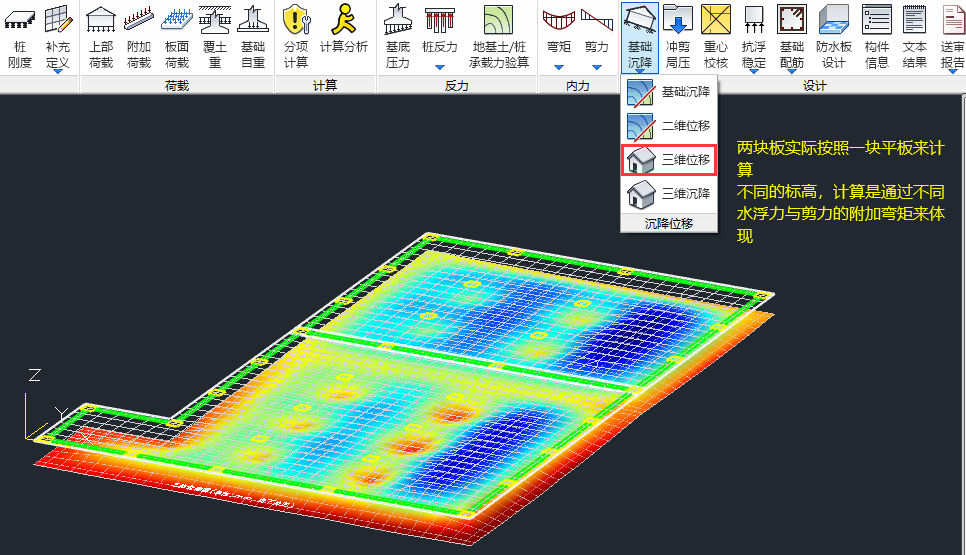 三、为何采用非线性
北京盈建科软件股份有限公司
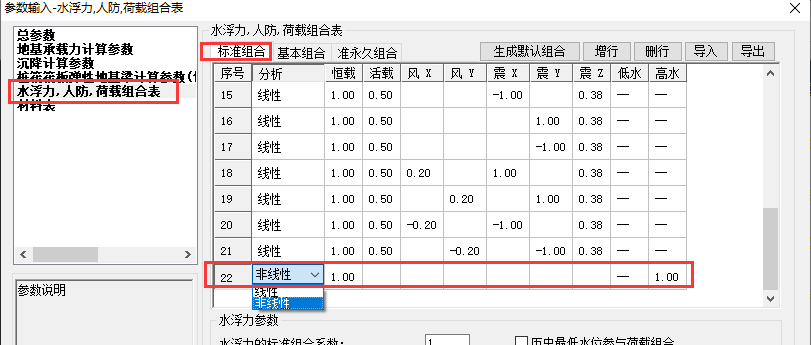 为何采用非线性
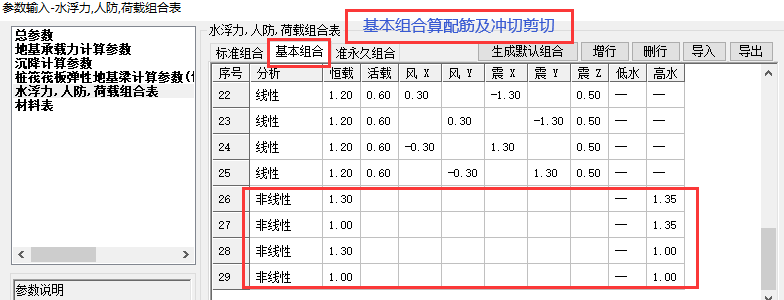 如果地基土或者桩出现了部分受压部分受拉的情况，就应该通过考虑土桩抗拉抗压刚度不同的非线性迭代计算方法进行分析
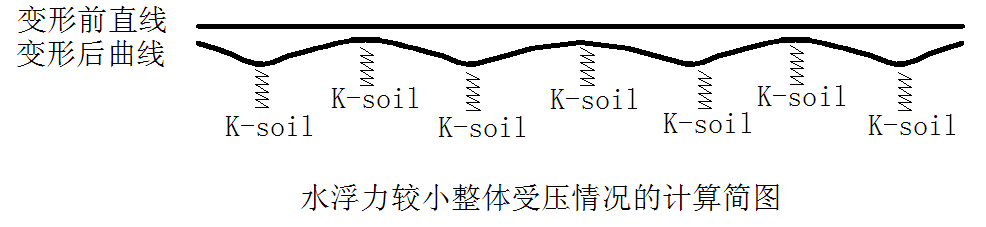 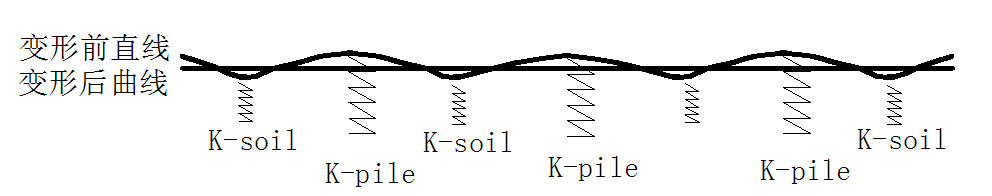 水浮力大时，部分区域的筏板会出现上拱效应，上拱区域的土将失去支撑作用，该区域的抗拔锚杆将起拉杆作用。这种情况需采用迭代计算才能得出土的压力和锚杆的压力值
为何采用非线性
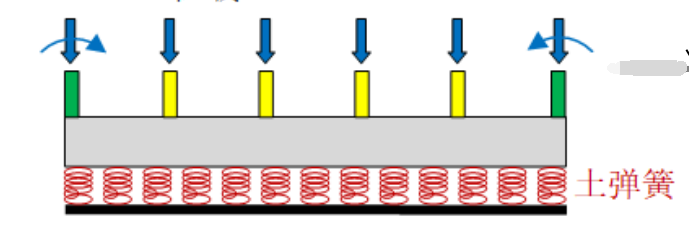 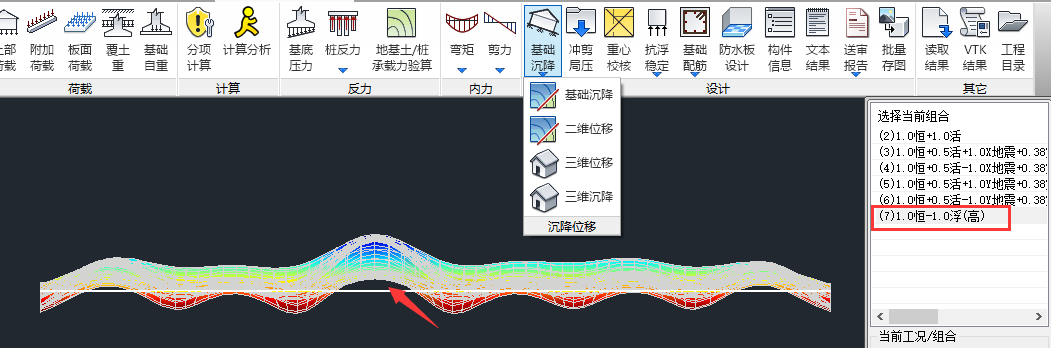 为何采用非线性
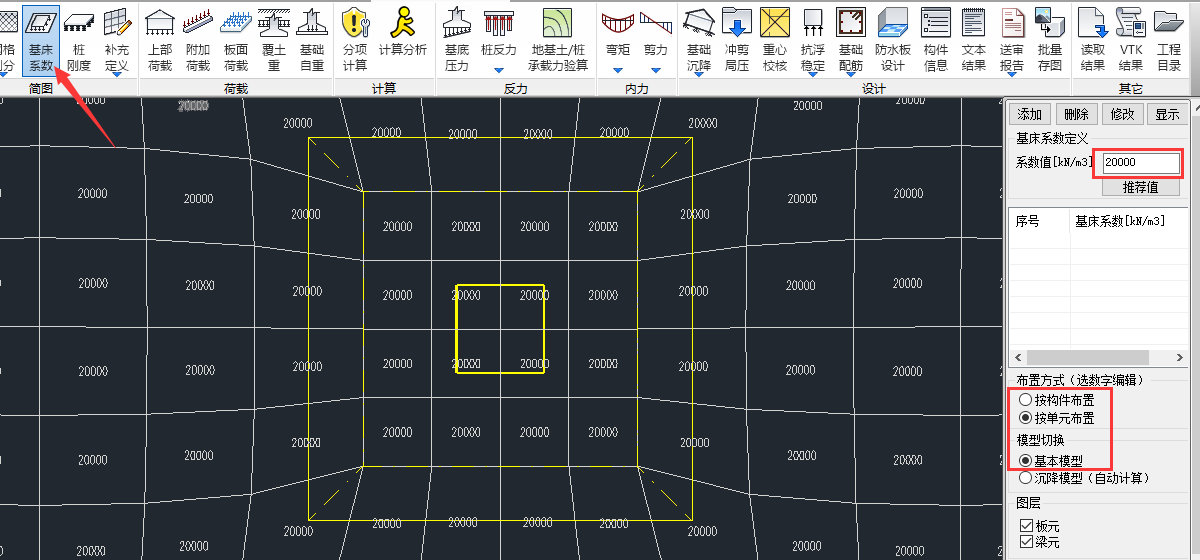 为何采用非线性
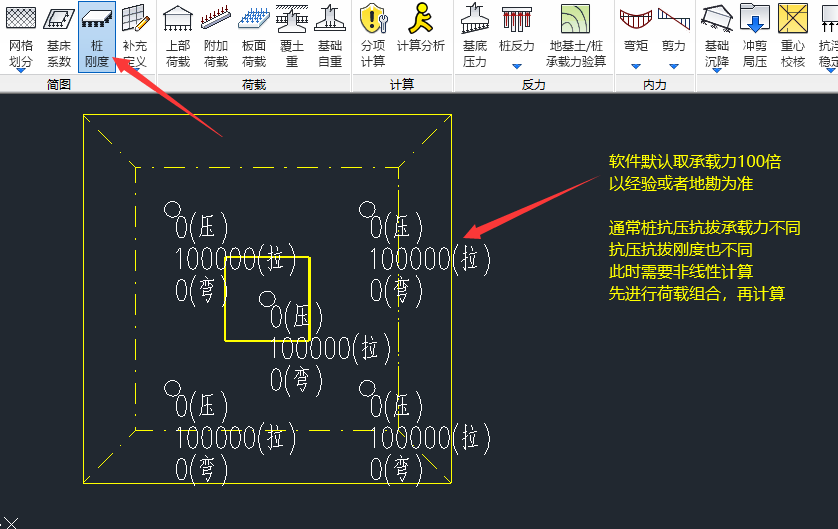 为何采用非线性
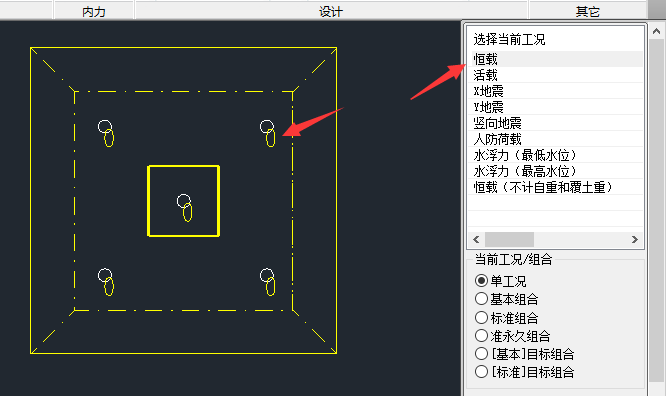 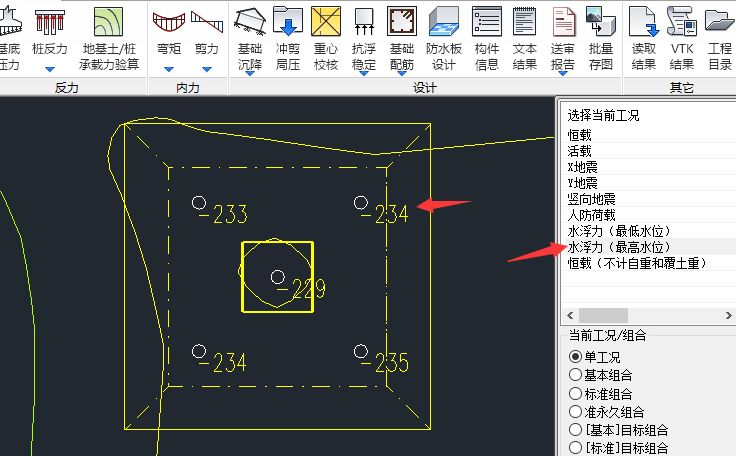 为何采用非线性
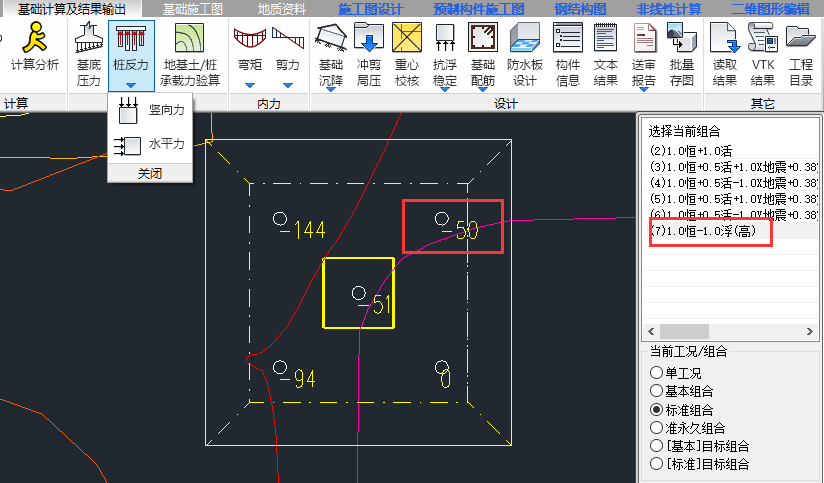 四、新抗浮标准执行与整体抗浮、局部抗浮
北京盈建科软件股份有限公司
新抗浮标准的执行
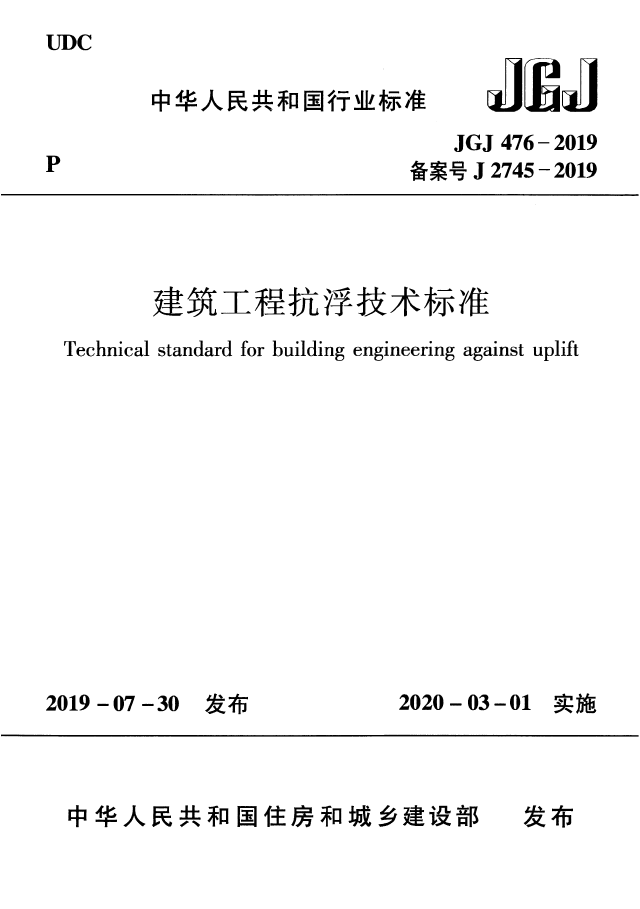 我国第一部适用于全行业的建筑工程抗浮设计规范
自2020年3月1日起实施
第3.0.4条为强制性条文，必须严格执行
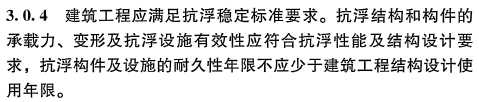 下载网址：
http://www.mohurd.gov.cn/wjfb/202004/t20200413_244932.html
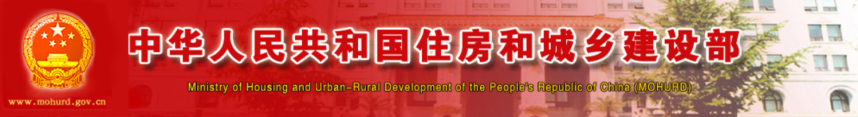 整体抗浮与局部抗浮
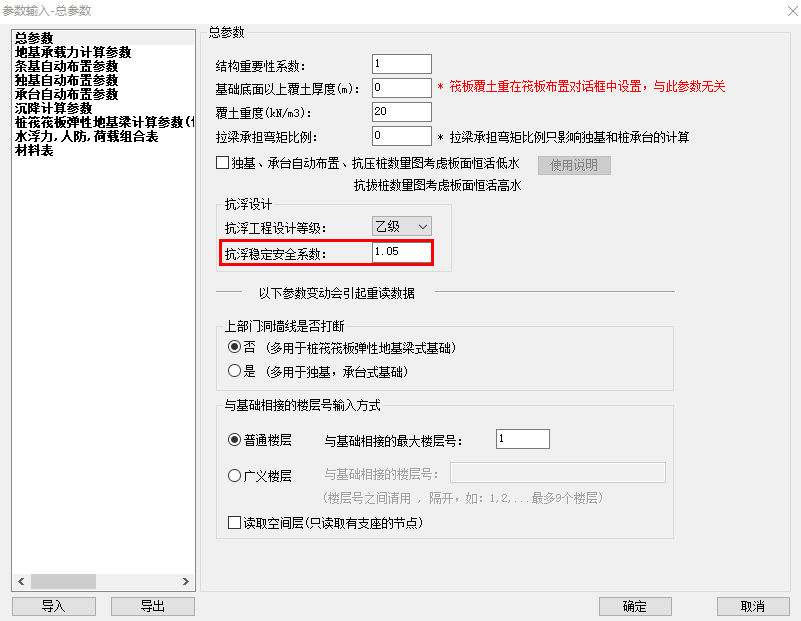 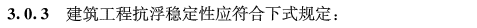 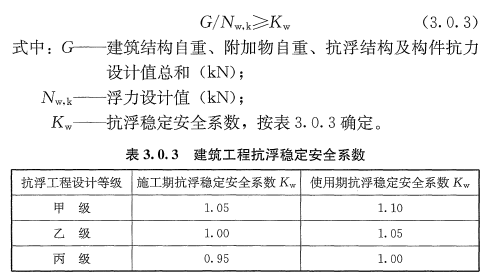 整体抗浮与局部抗浮
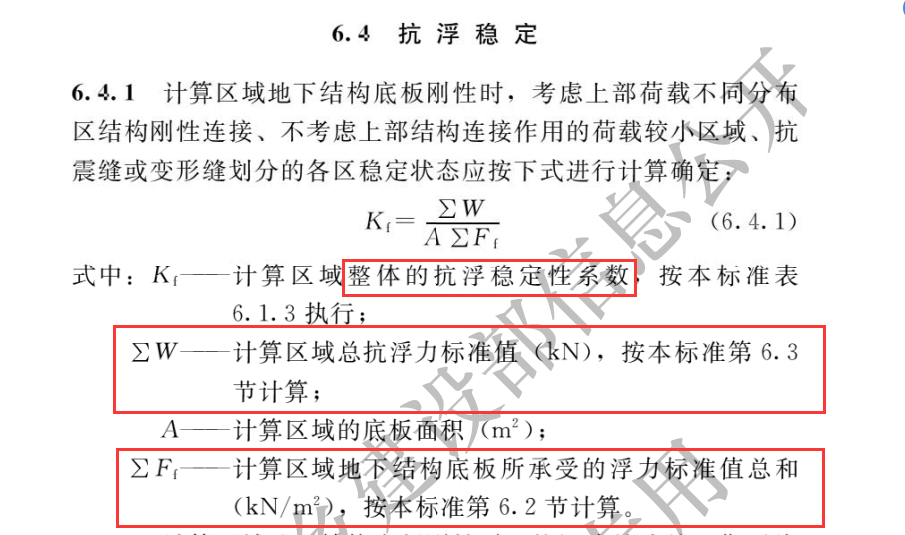 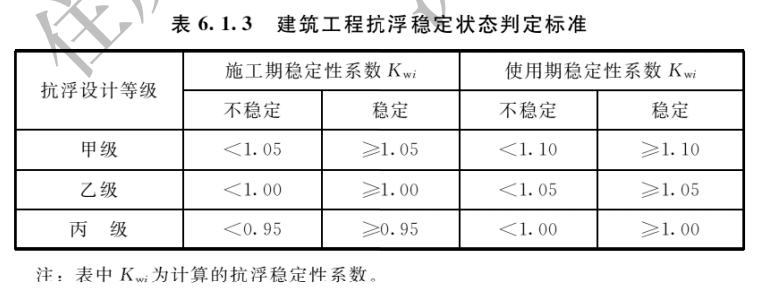 整体抗浮与局部抗浮
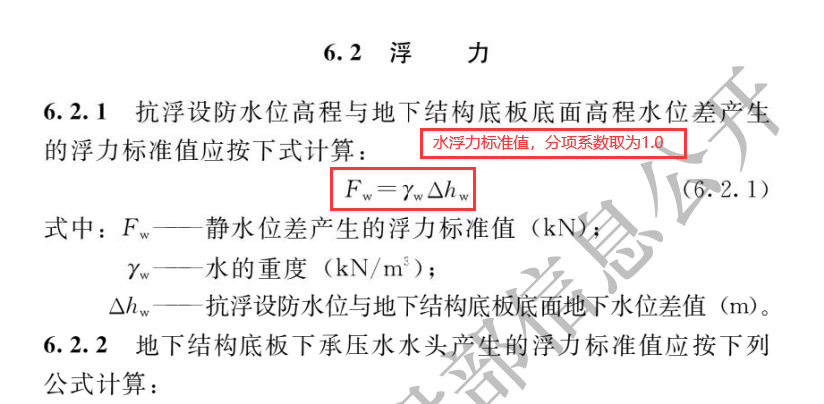 整体抗浮与局部抗浮
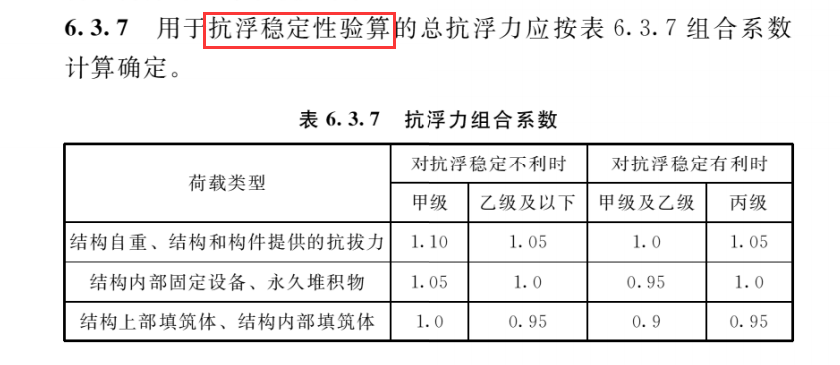 总抗浮力
即压重荷载与锚杆抗拔承载力的组合系数
整体抗浮与局部抗浮
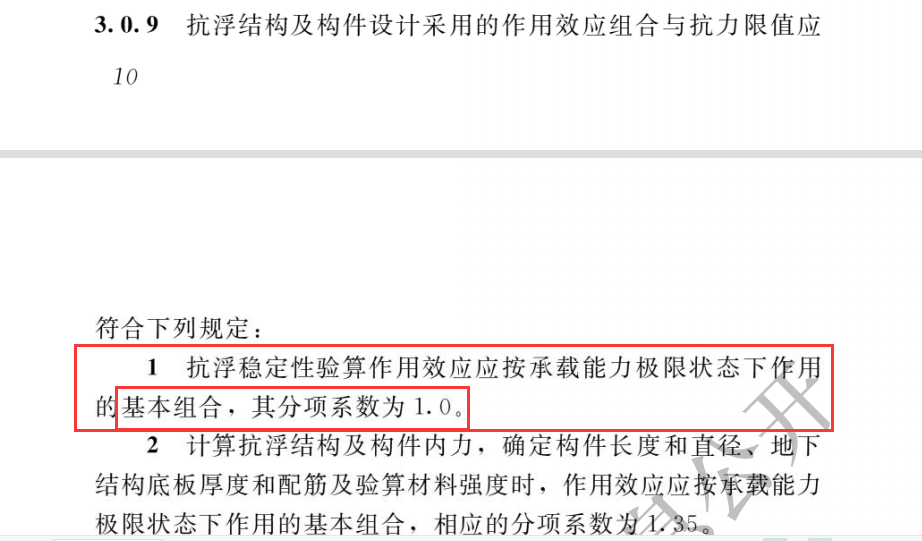 整体抗浮与局部抗浮
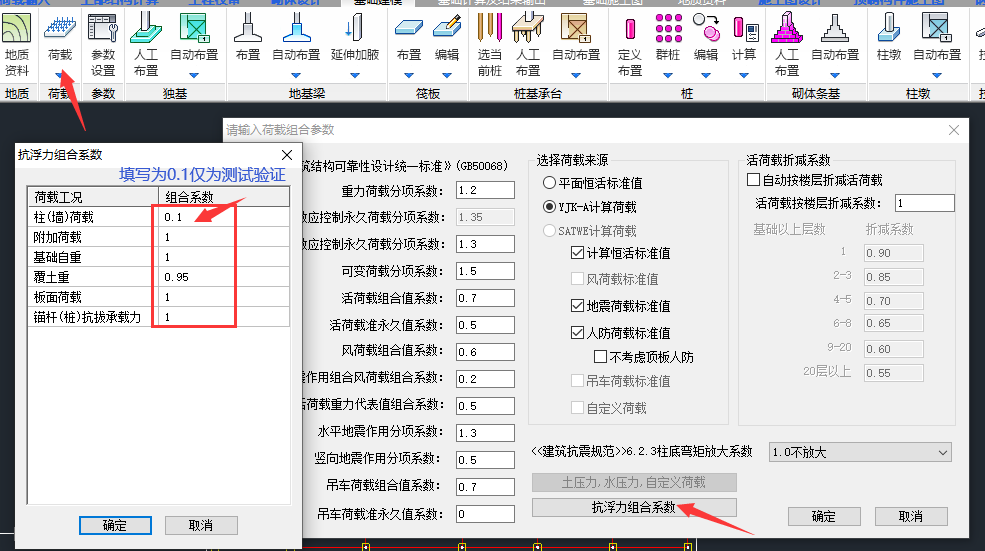 整体抗浮与局部抗浮
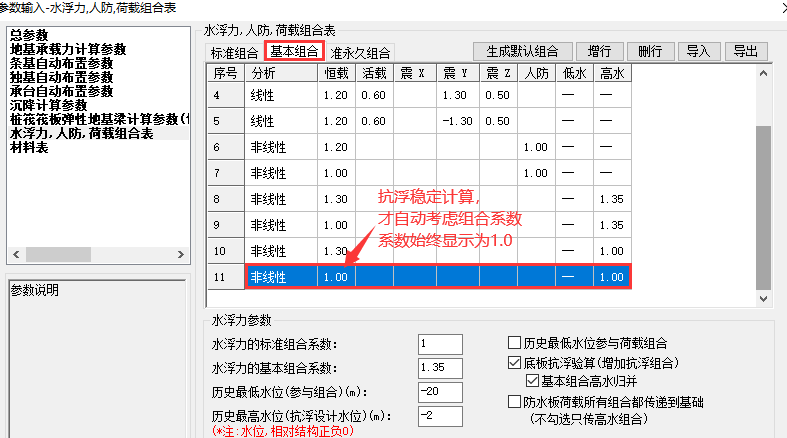 整体抗浮与局部抗浮
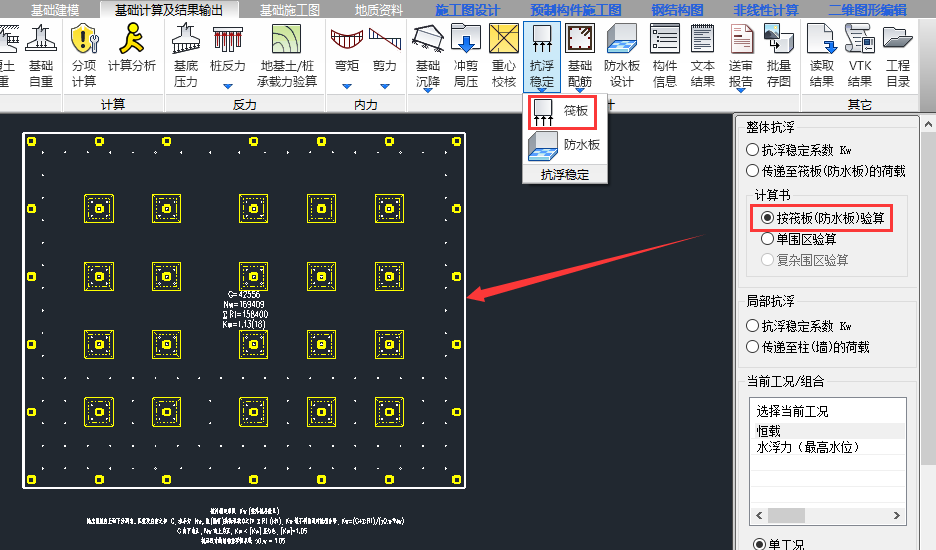 整体抗浮与局部抗浮
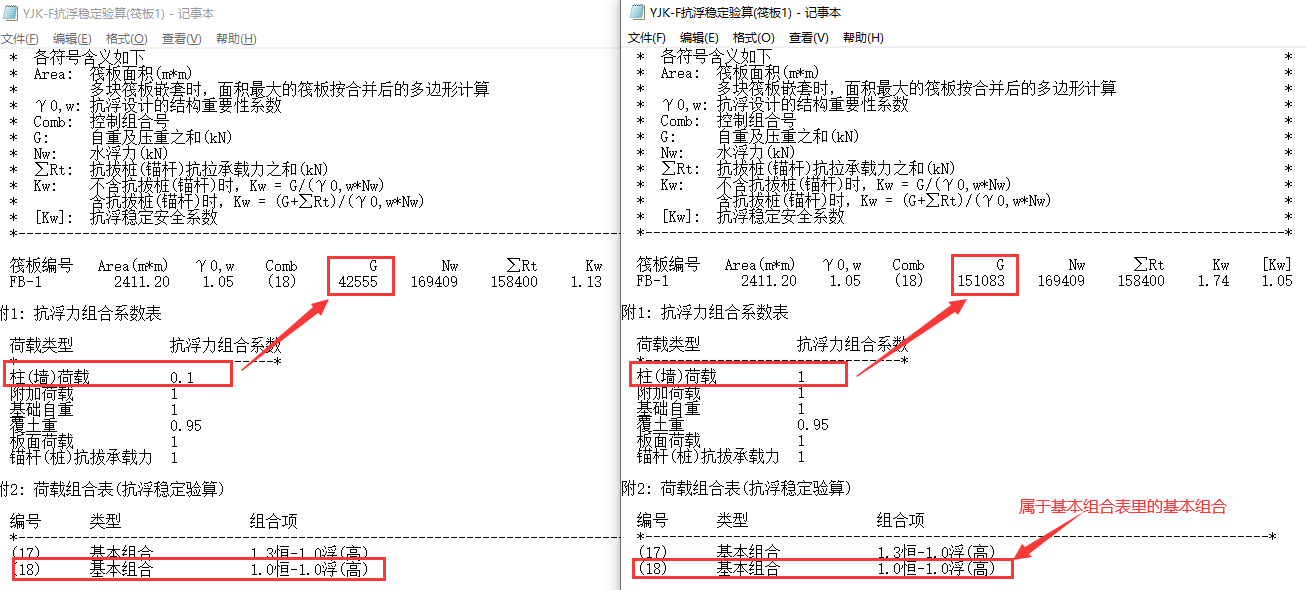 整体抗浮与局部抗浮
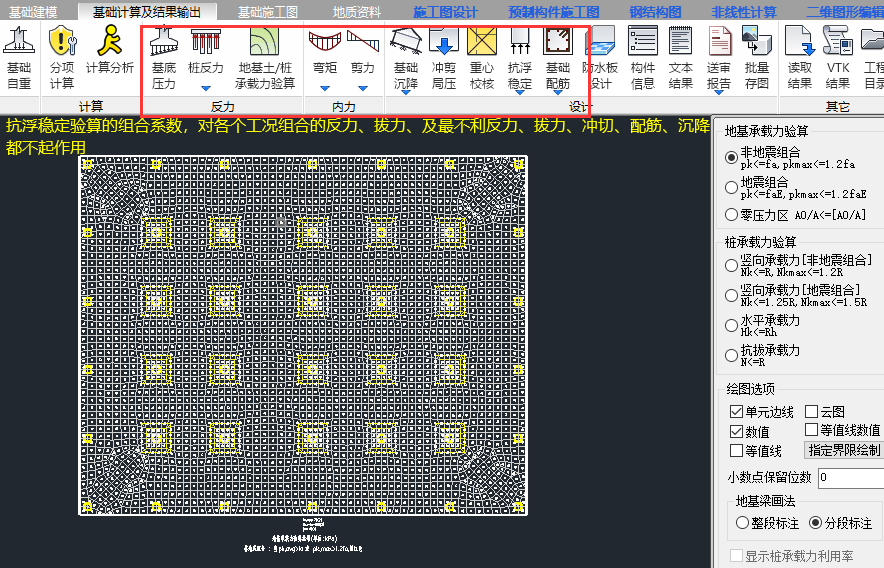 整体抗浮与局部抗浮
局部抗浮原理与整体抗浮  相   同
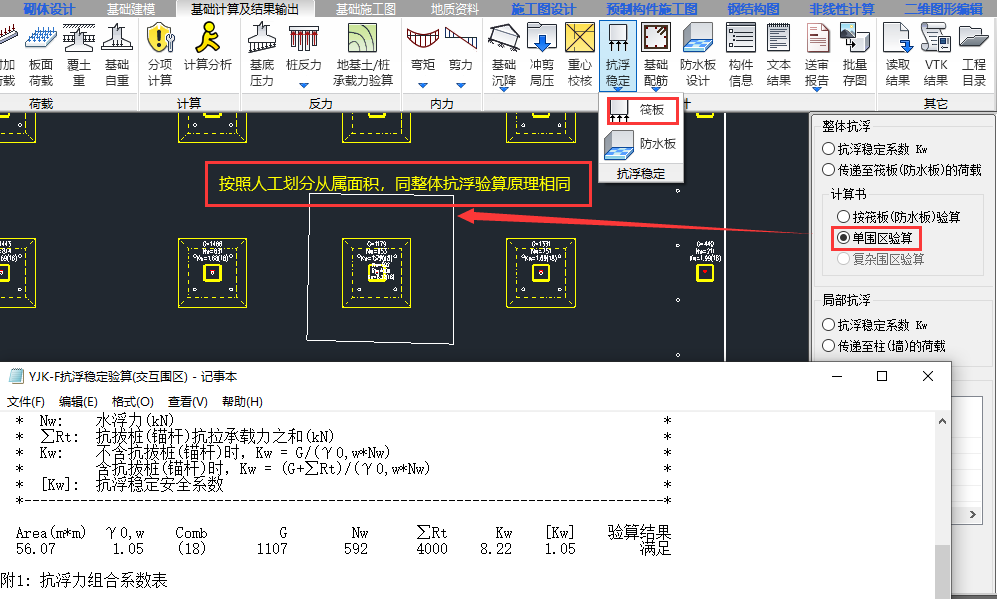 整体抗浮与局部抗浮
局部抗浮原理与整体抗浮 类 同，结果不容易满足
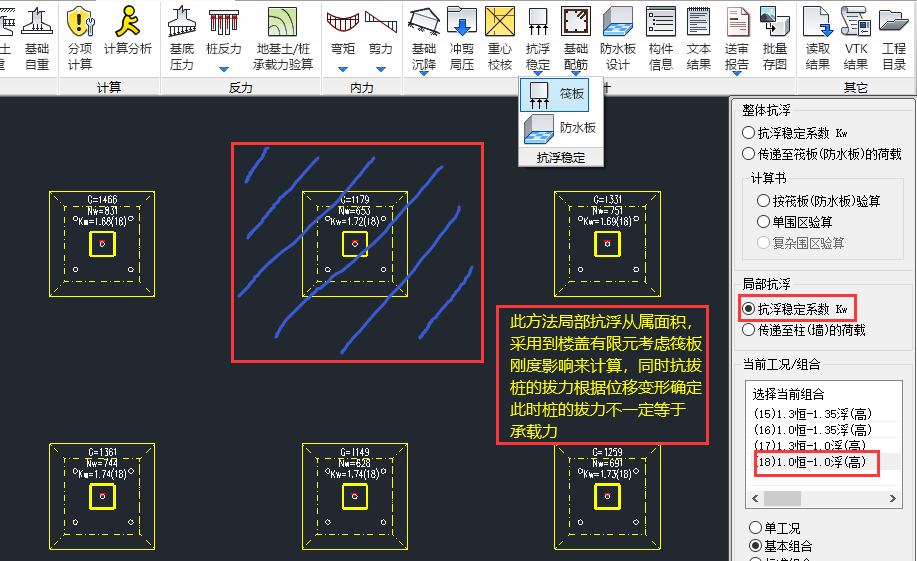 整体抗浮与局部抗浮
局部抗浮原理与整体抗浮 类 同，结果不容易满足
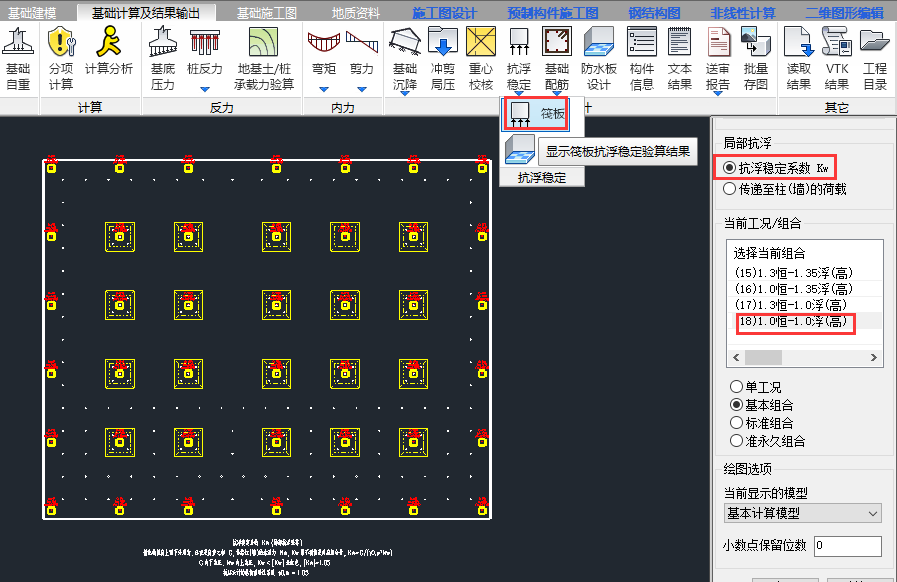 整体抗浮与局部抗浮
各个不利组合下最大桩拔力满足承载力，可不用看局部抗浮
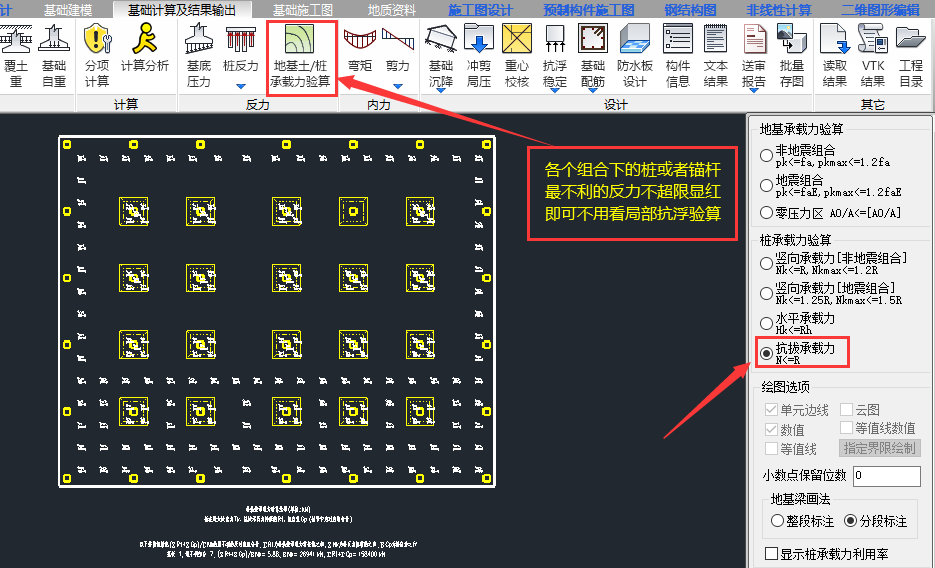 整体抗浮与局部抗浮
各个不利组合下最大桩拔力满足承载力，可不用看局部抗浮
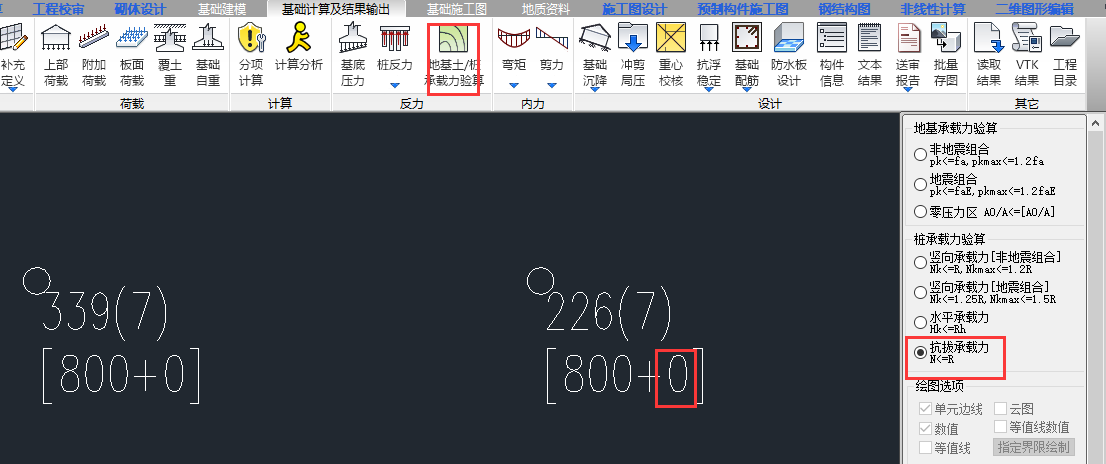 整体抗浮与局部抗浮
各个不利组合下最大桩拔力满足承载力，可不用看局部抗浮
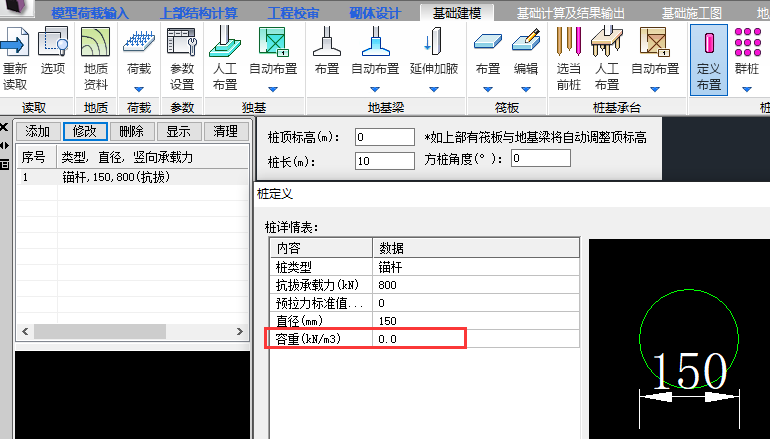 容易混淆的参数设置，如下仅为初步布桩的工具，不影响任何计算

不作为局部抗浮验算结果输出送审
整体抗浮与局部抗浮
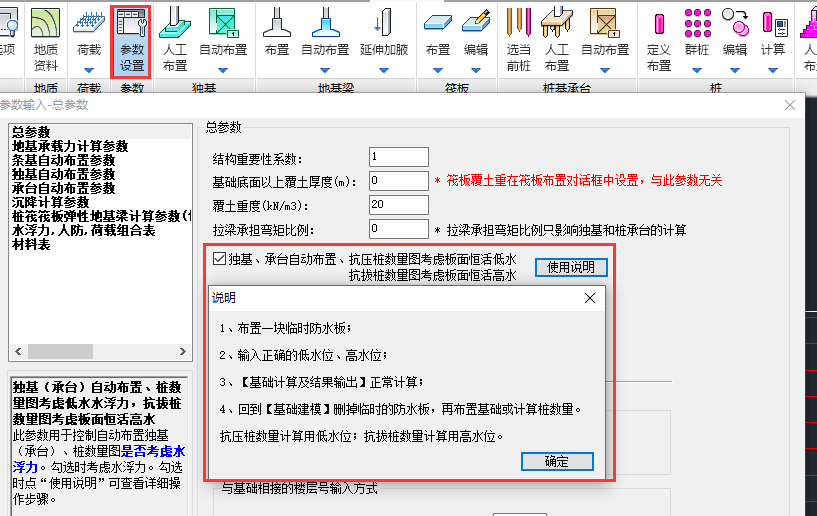 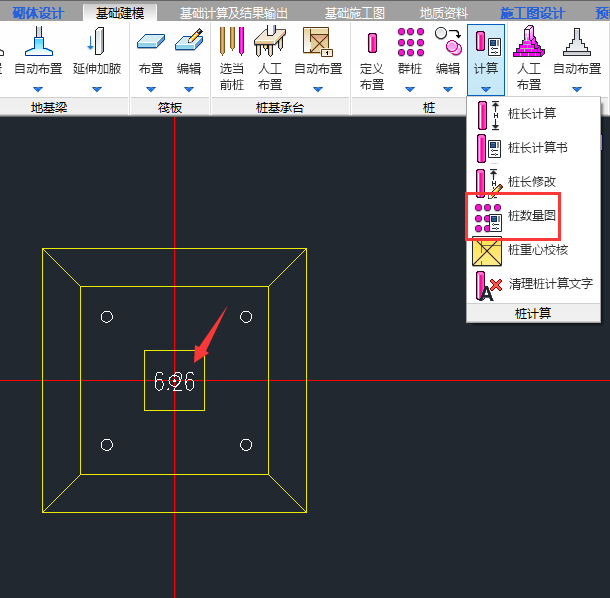 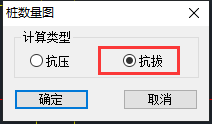 整体抗浮与局部抗浮
结论：整体抗浮首先必须满足，影响安全，但它的计算与配筋、冲切、桩反力等计算没有任何关系；
         
         同理，局部抗浮仅仅影响局部竖向构件的稳定性判断，它与配筋、冲切、桩反力等计算没有
任何关系。可以 个别 不满足， 只要筏板配筋正常、桩拔力、冲切等设计能满足承载力要求即可。
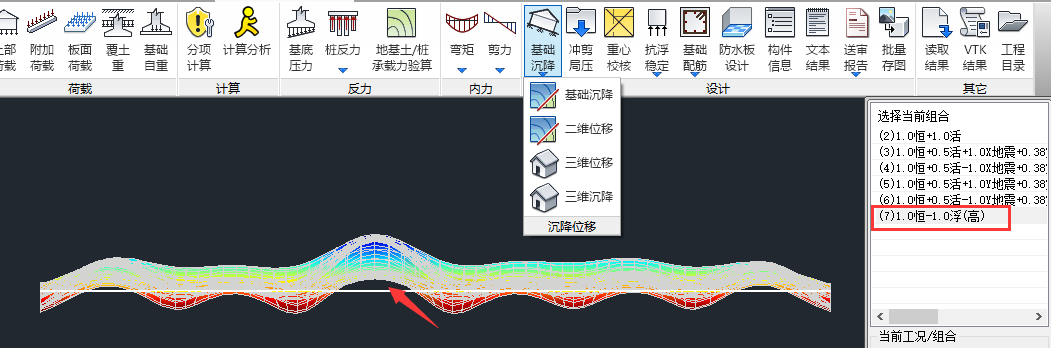 新抗浮标准相关参数
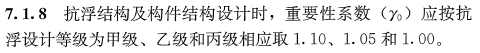 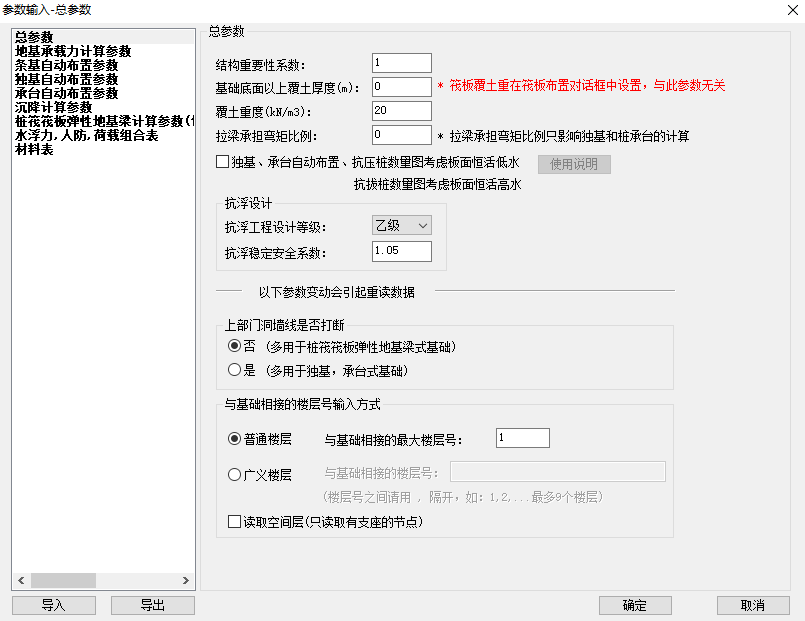 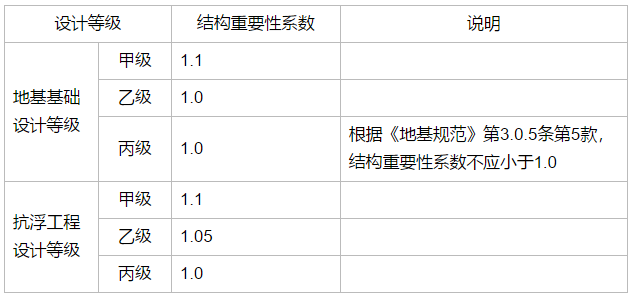 抗浮设计的结构重要性系数受2个参数控制，二者取大：
结构重要性系数
抗浮工程设计等级
新抗浮标准相关参数
更正:地震组合不考虑重要性系数
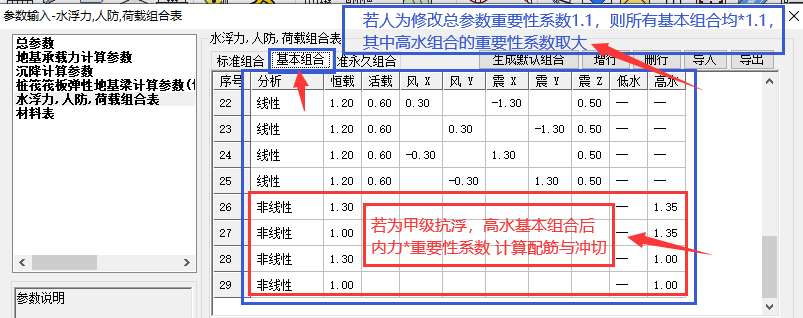 新抗浮标准相关参数
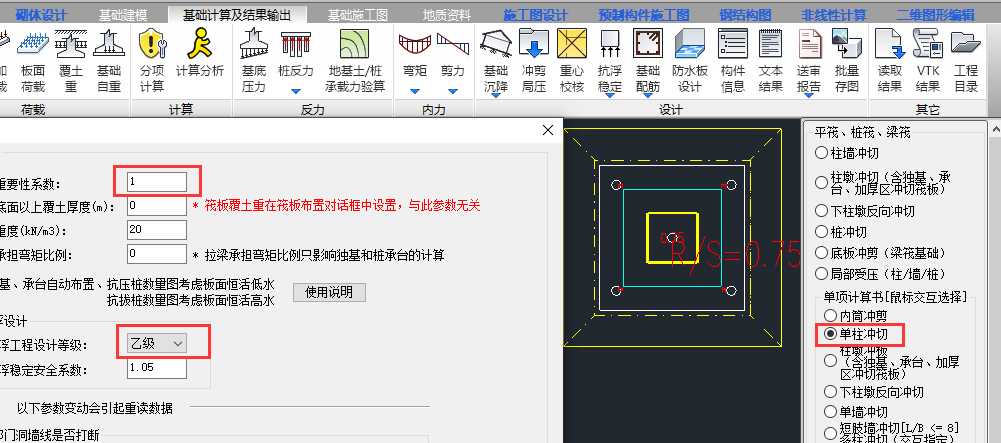 新抗浮标准相关参数
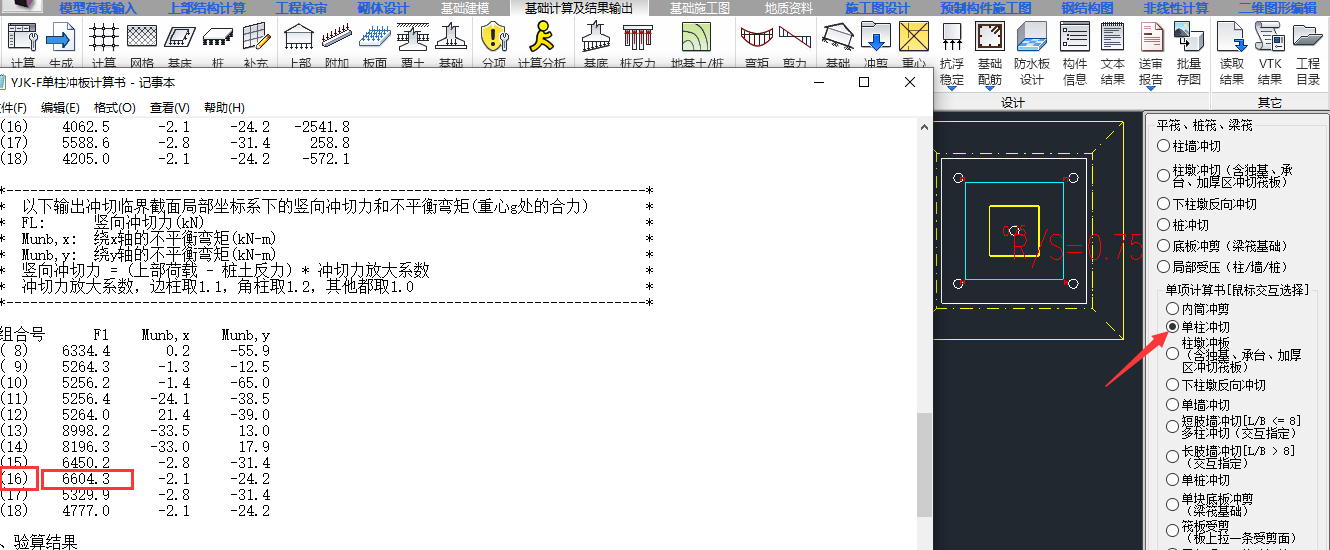 新抗浮标准相关参数
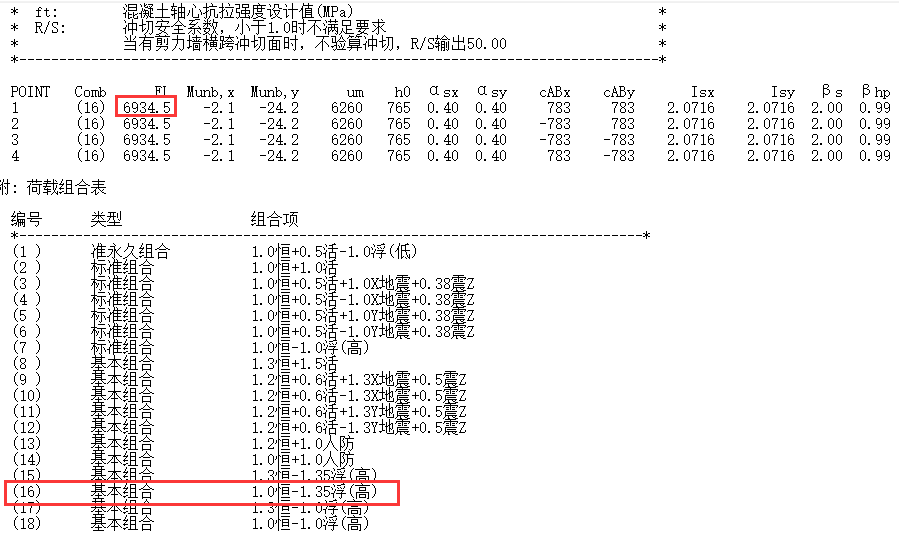 新抗浮标准相关参数
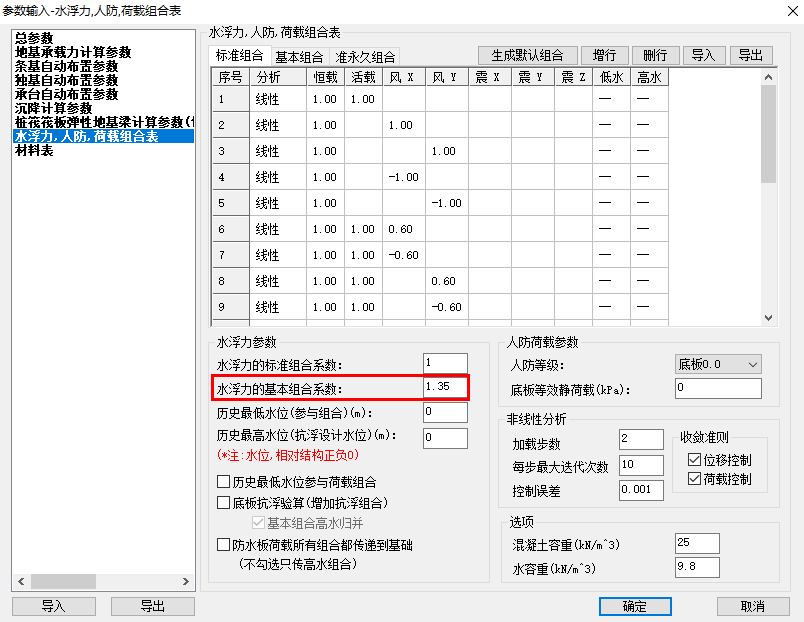 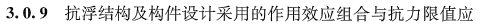 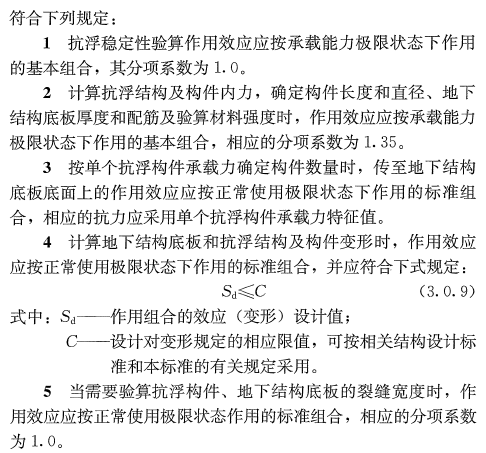 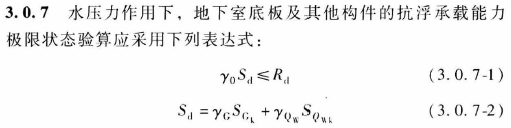 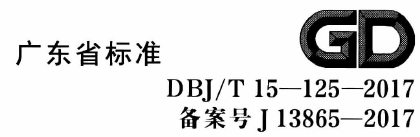 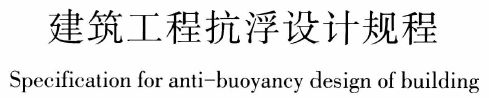 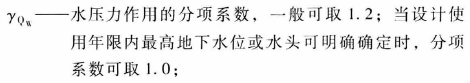 新抗浮标准相关参数
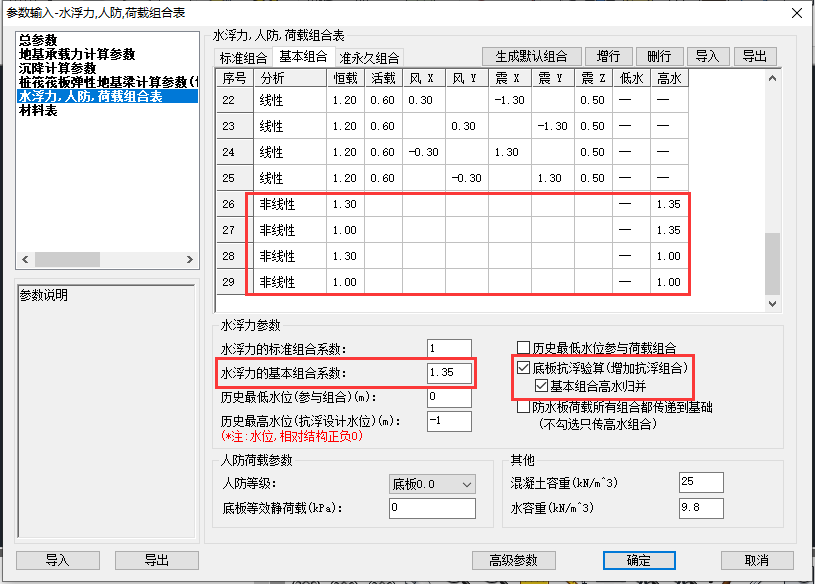 新抗浮标准相关参数
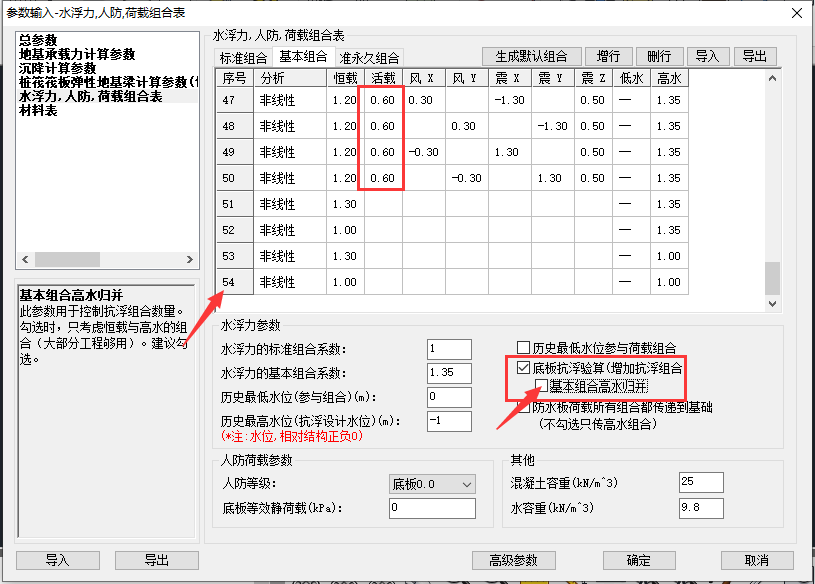 五、抗浮结果的合理性判断
北京盈建科软件股份有限公司
判断抗浮结果的正确性、合理性
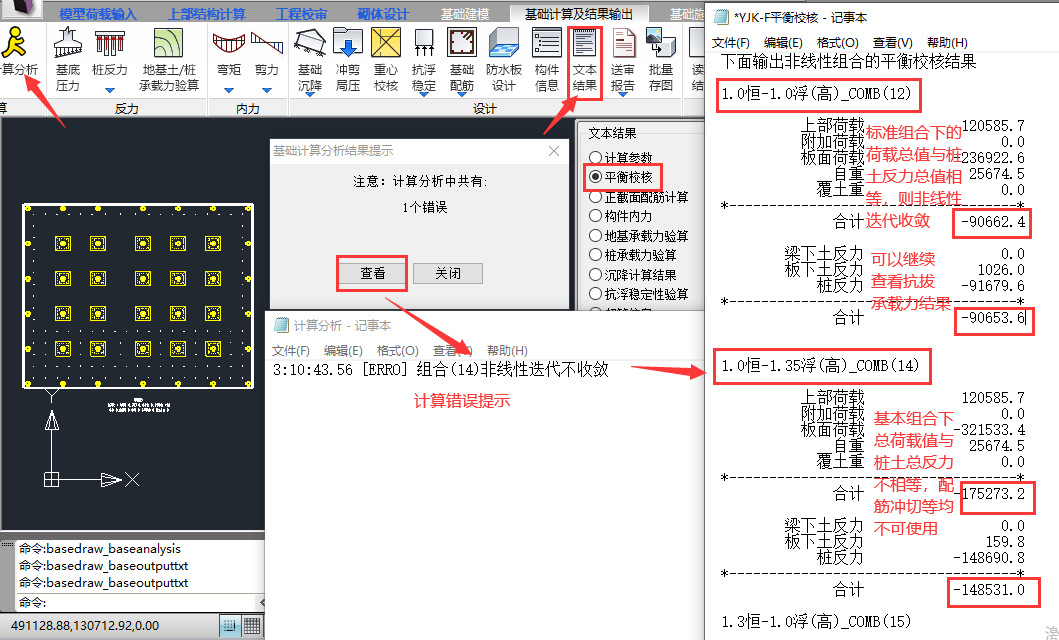 高水标准组合收敛，可以查看抗拔结果
判断抗浮结果的正确性、合理性
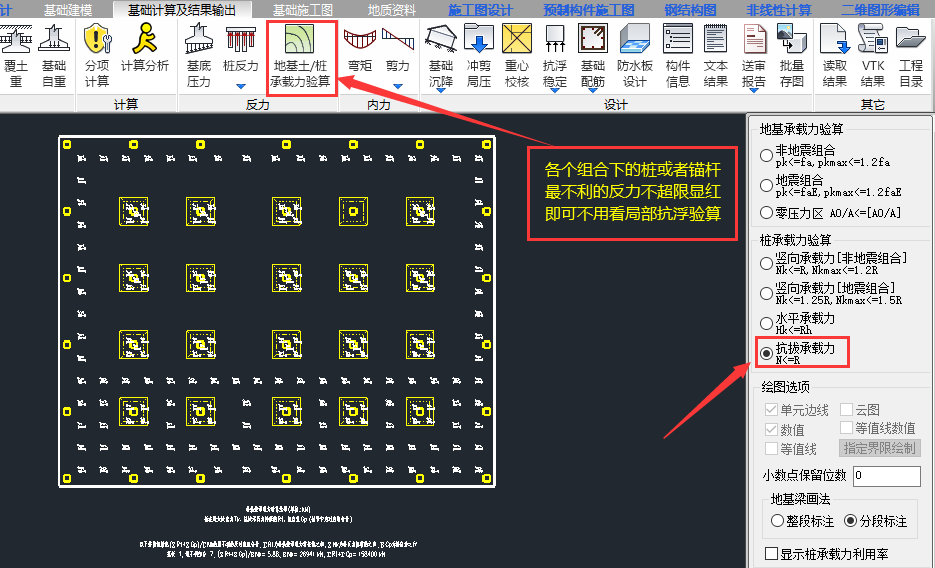 高水基本组合不收敛，配筋冲切均不可用
判断抗浮结果的正确性、合理性
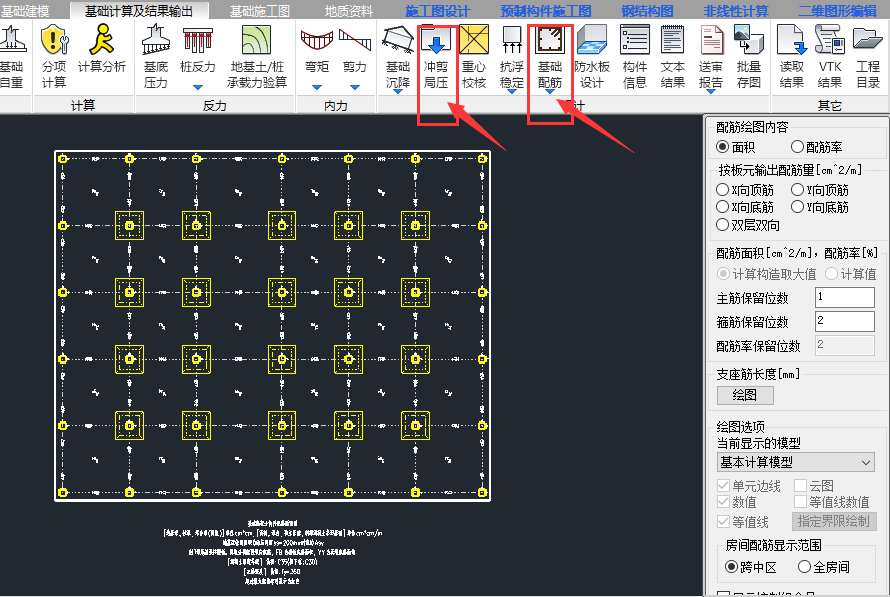 抗浮不收敛的处理方法一
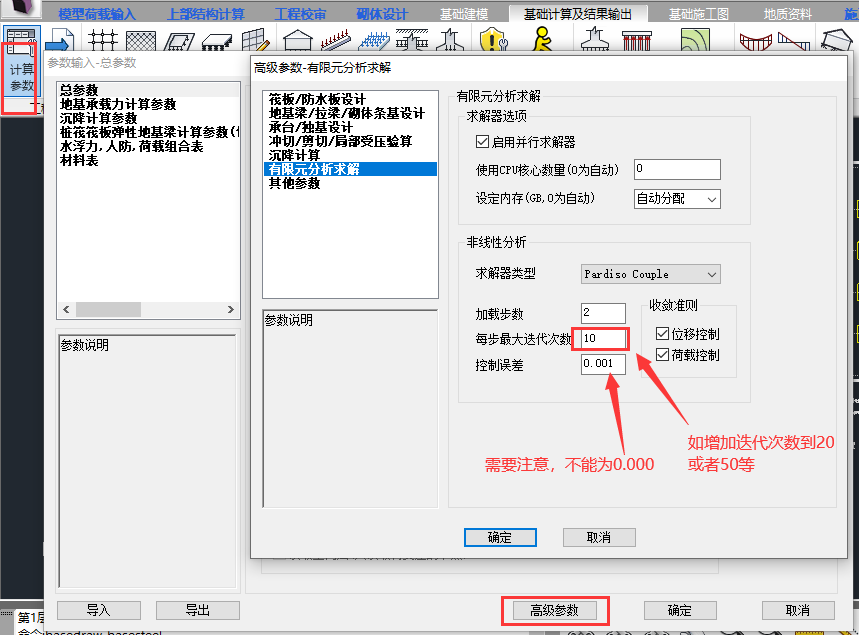 增加迭代次数仍然不收敛原因分析
抗浮不收敛的处理方法一
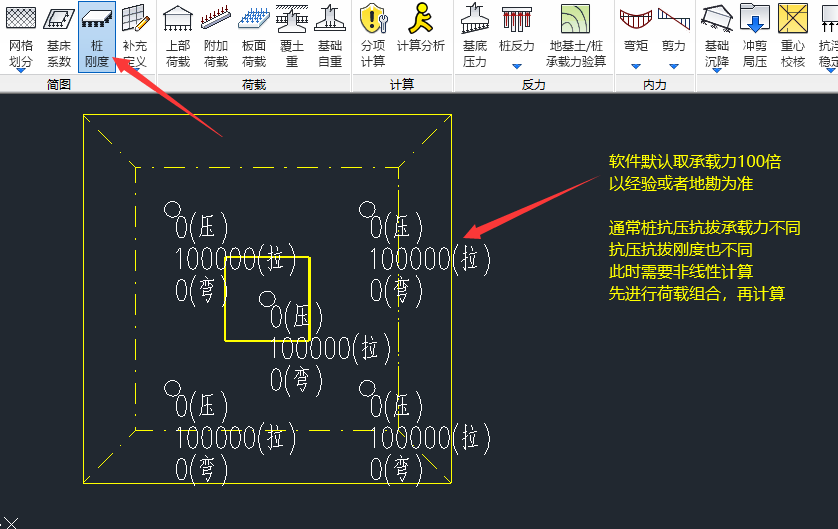 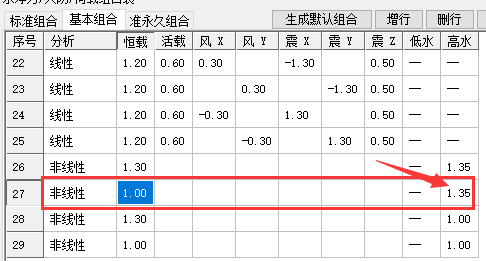 虽然1.0恒-1.0高水基本组合整体抗浮满足
但1.0恒-1.35高水基本组合下，此时考虑
分项系数后的水浮力设计值，可能大于恒载
导致无论迭代多少次，都不收敛，此时需要
采用方法二
抗浮不收敛的处理方法二
增加配重、或者增加抗拔承载能力

确保1.0恒-1.35高水组合能够收敛
一、查看三维位移的结果概念判断
判断抗浮结果的正确性、合理性
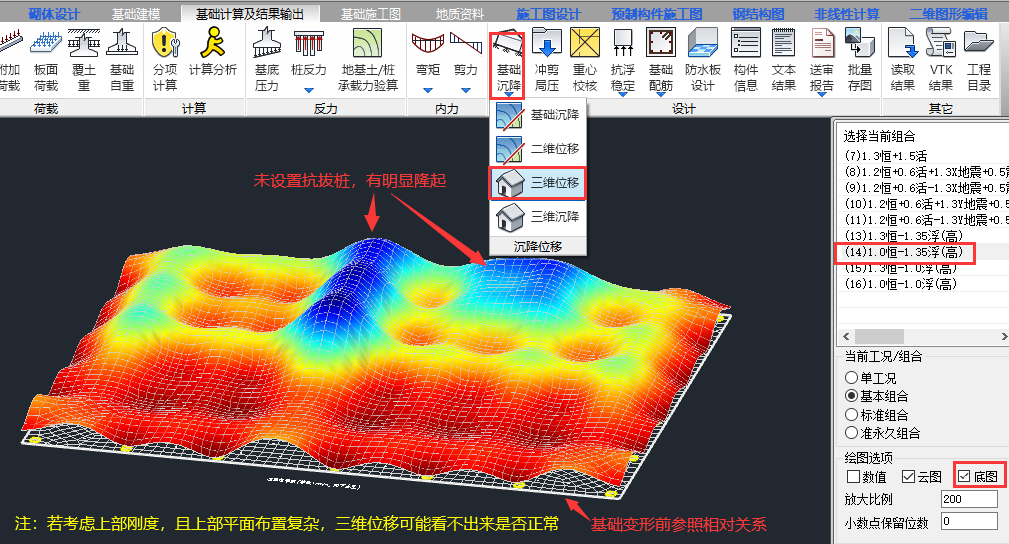 二、宏观手工复核总荷载与总拔力相等
判断抗浮结果的正确性、合理性
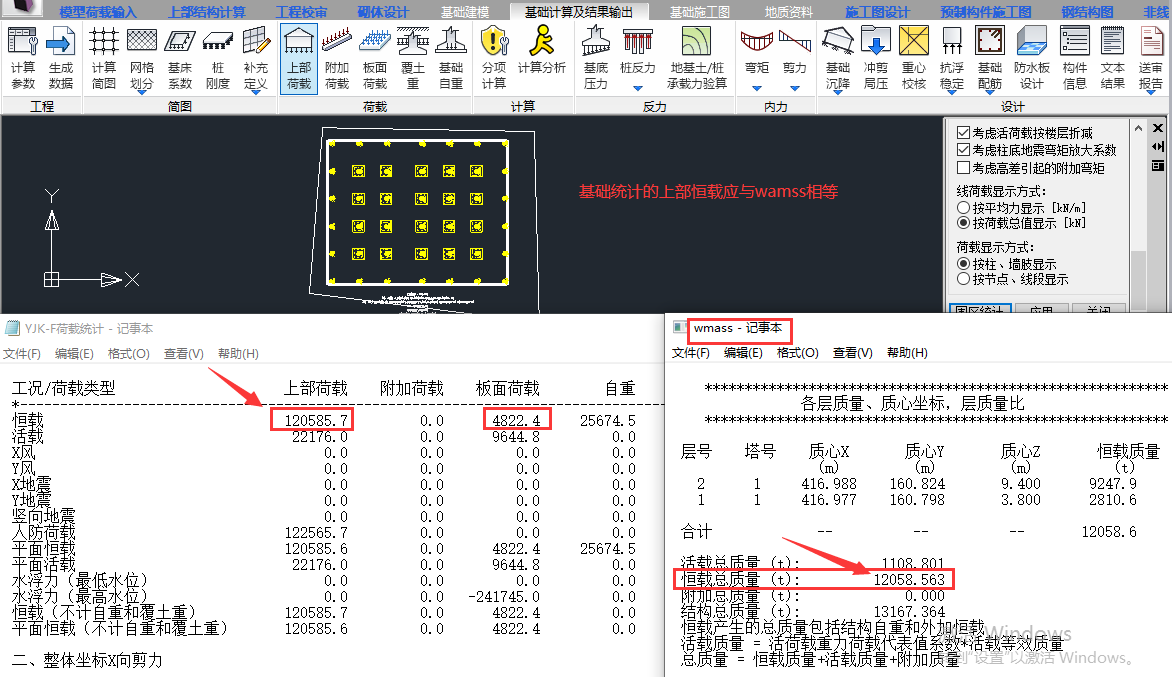 二、宏观手工复核总荷载与总拔力相等
判断抗浮结果的正确性、合理性
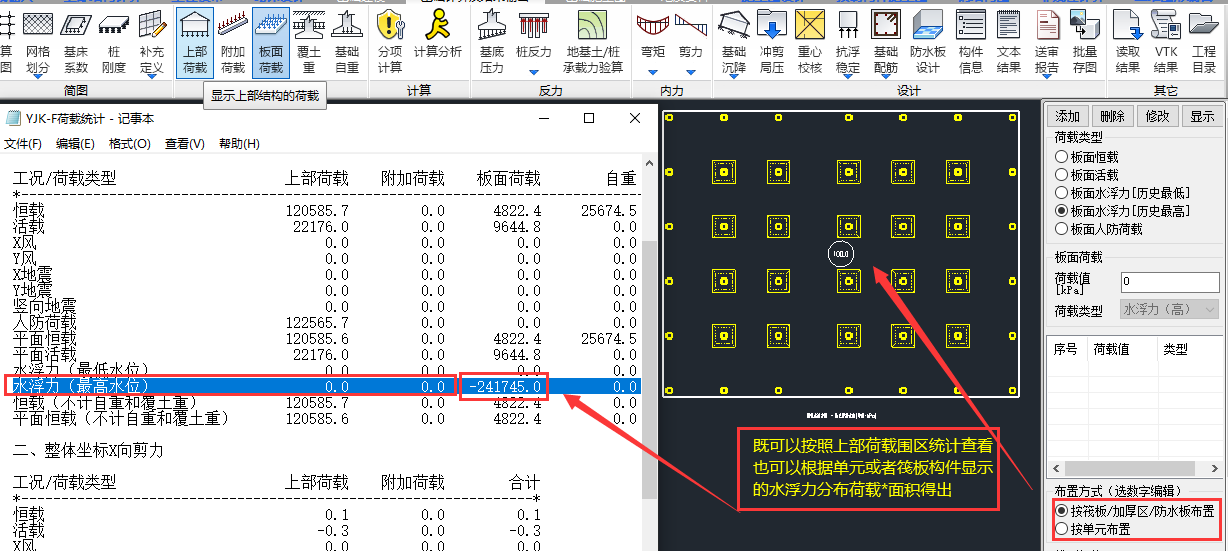 二、宏观手工复核总荷载与总拔力相等
判断抗浮结果的正确性、合理性
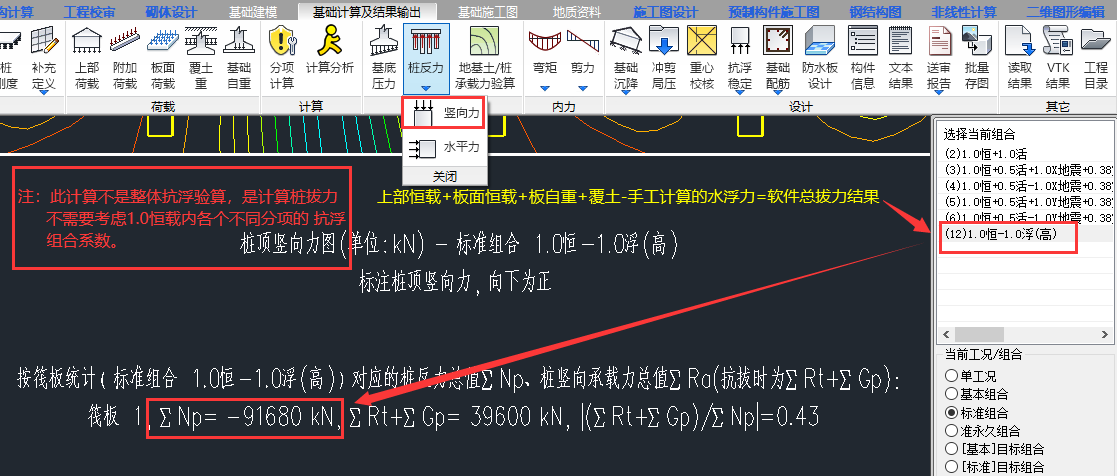 三、局部柱墙位置的手工计算判断拔力
判断抗浮结果的正确性、合理性
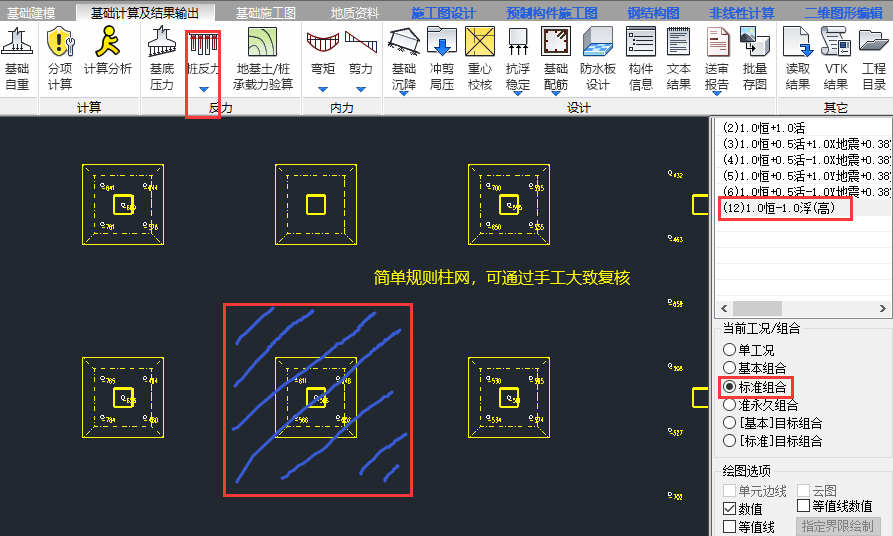 三、局部柱墙位置的手工计算判断拔力
判断抗浮结果的正确性、合理性
若基础桩土刚度集中，上部刚度不均匀不适用
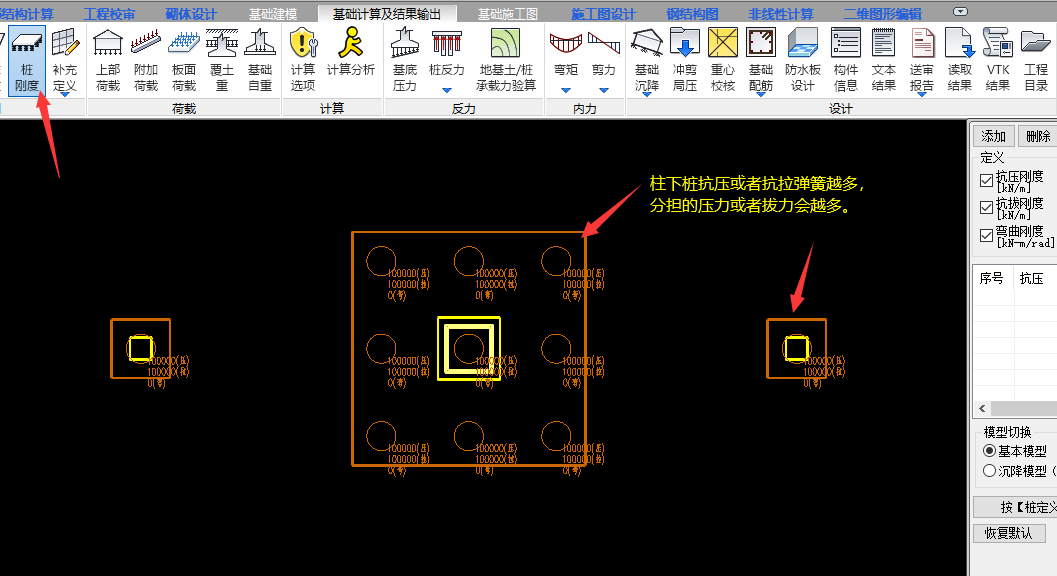 导入 safe、midas等软件对比
判断抗浮结果的正确性、合理性
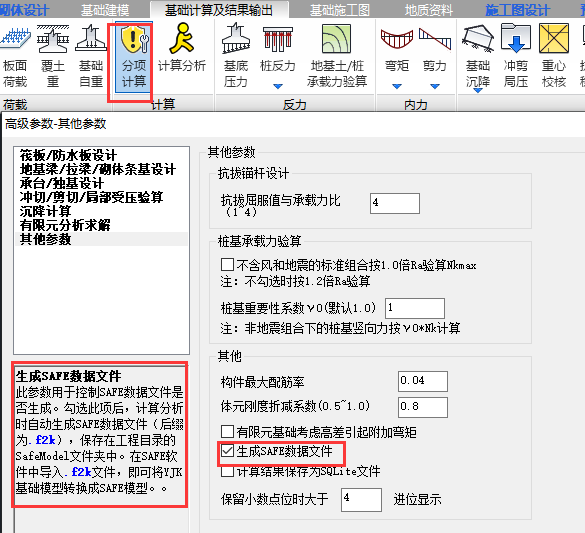 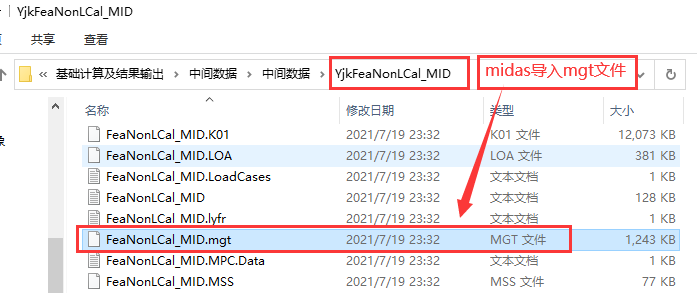 六、无需抗浮抗压两个模型
北京盈建科软件股份有限公司
无须抗浮抗压两个模型
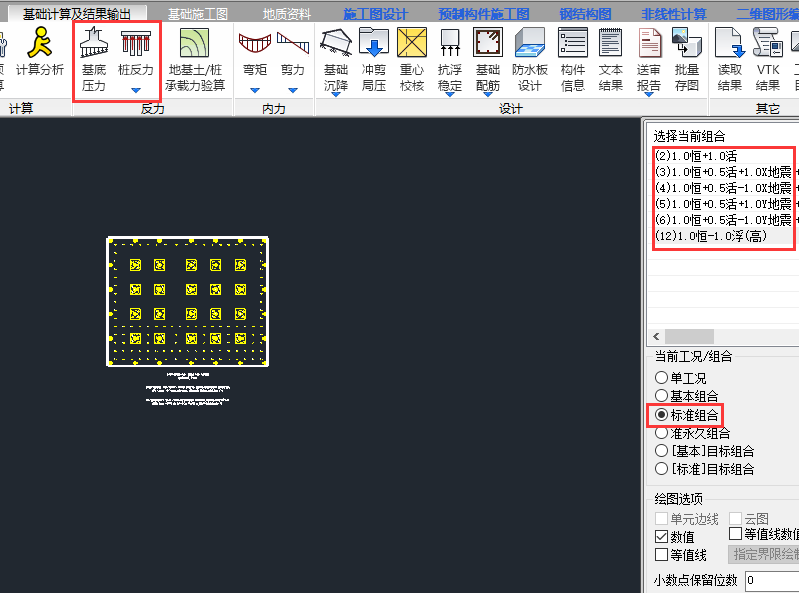 无须抗浮抗压两个模型
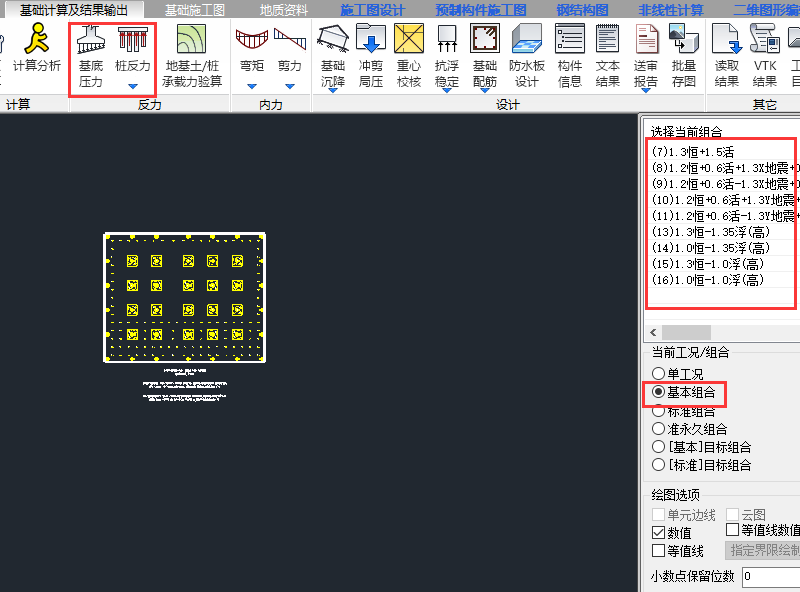 无须抗浮抗压两个模型
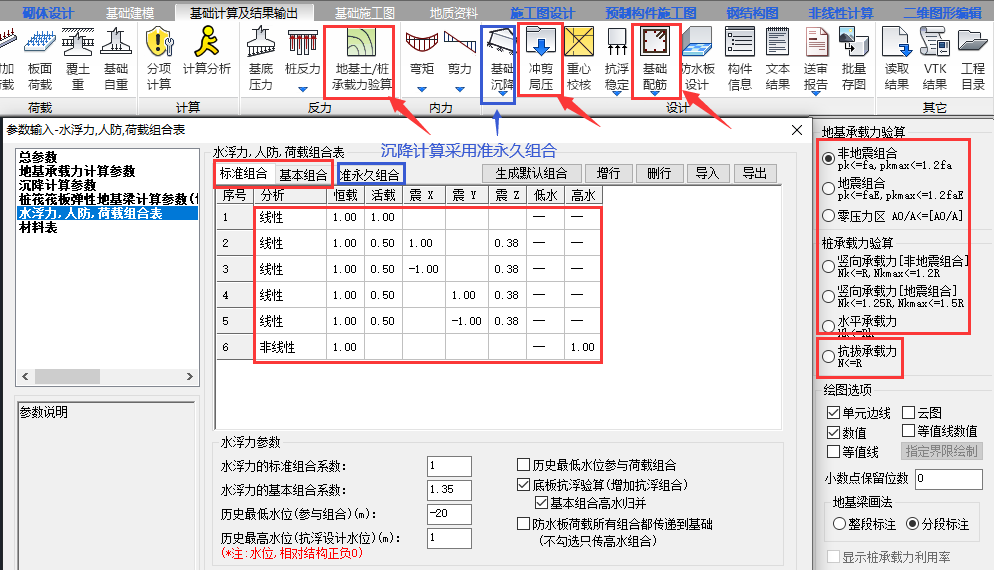 七、基础冲切验算的规则
北京盈建科软件股份有限公司
1、规范中独立基础与桩承台的冲切
基础冲切验算
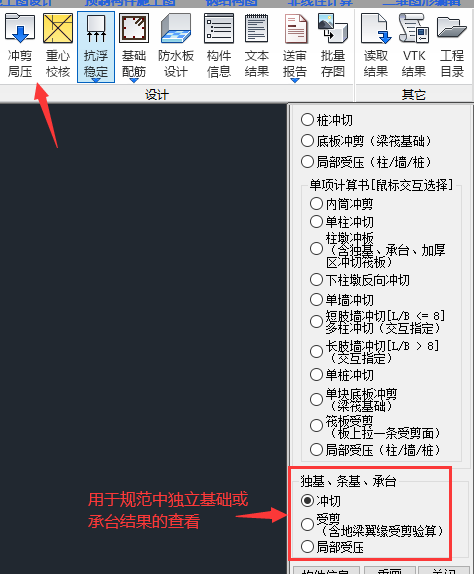 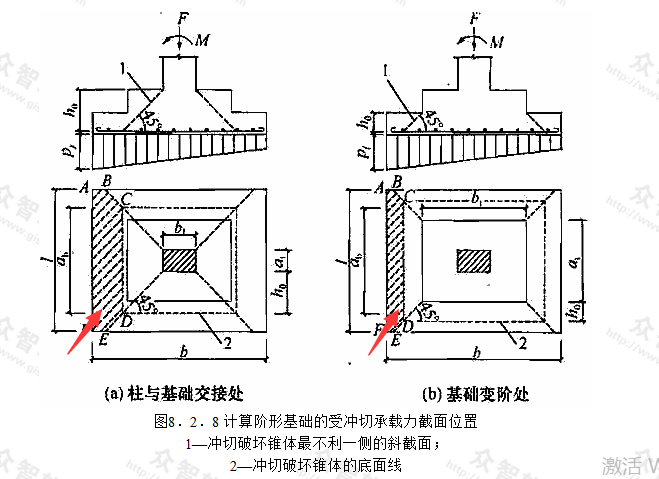 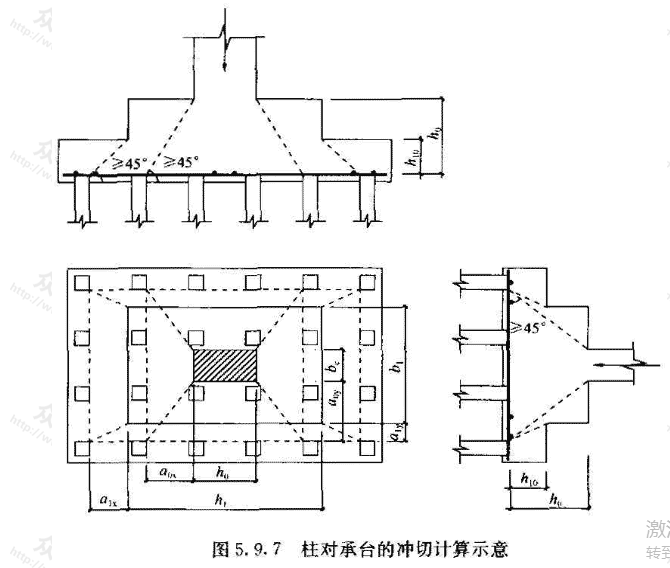 2、有限元计算的基础冲切查看
基础冲切验算
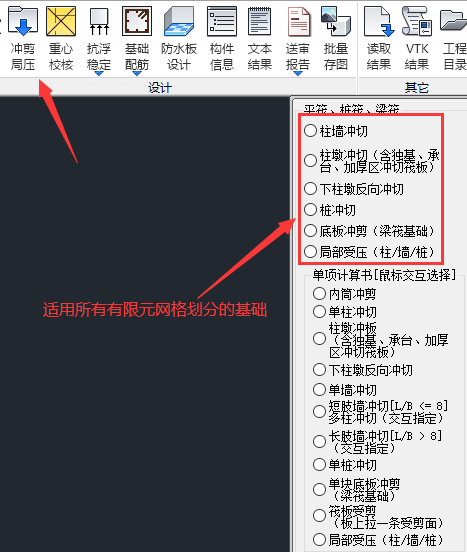 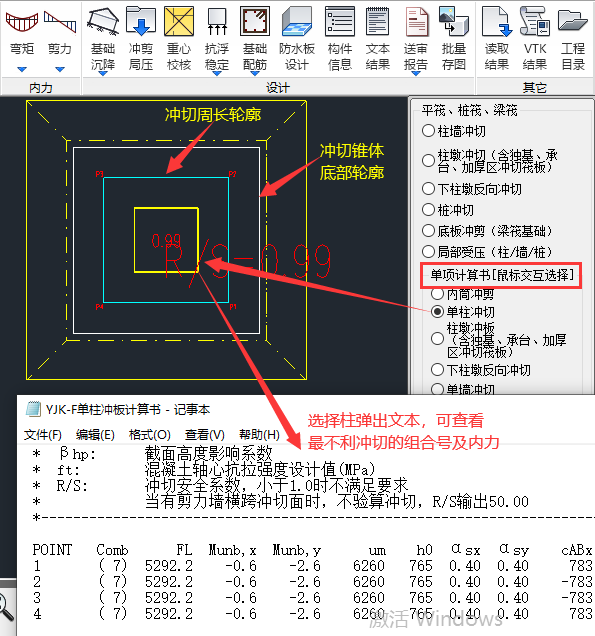 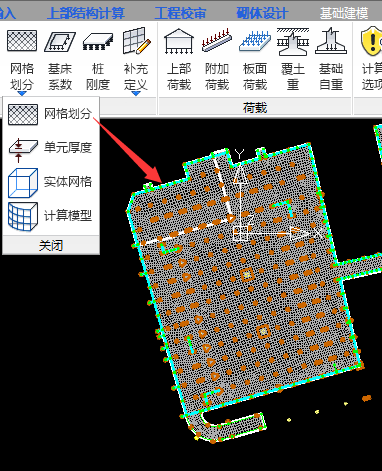 3、筏板建模有桩，冲切依然不执行桩基规范
基础冲切验算
冲切角度为固定的45度，冲切锥体不会碰到桩边
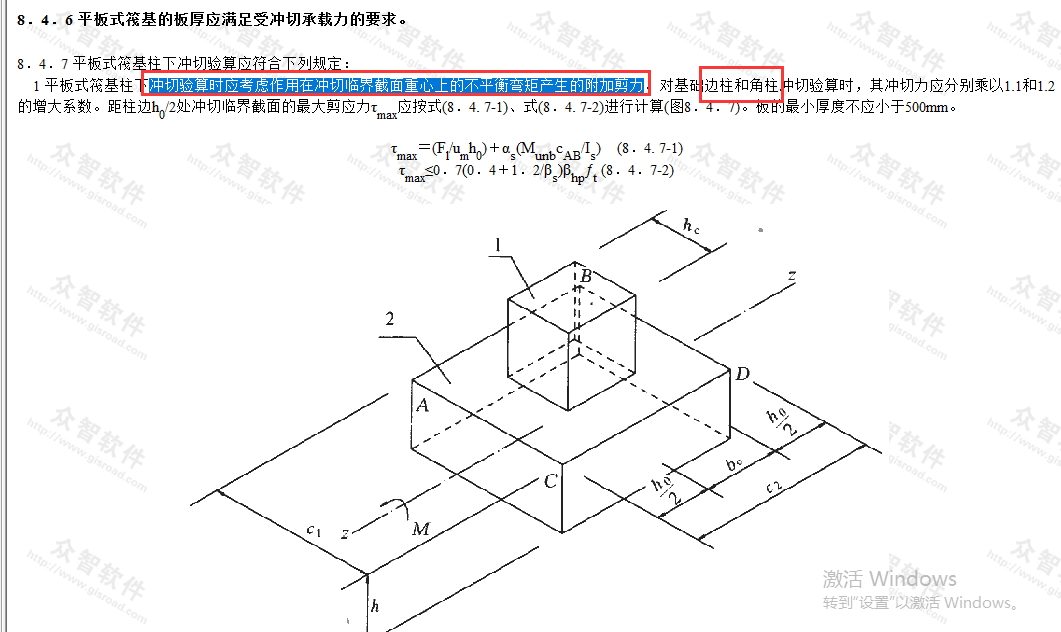 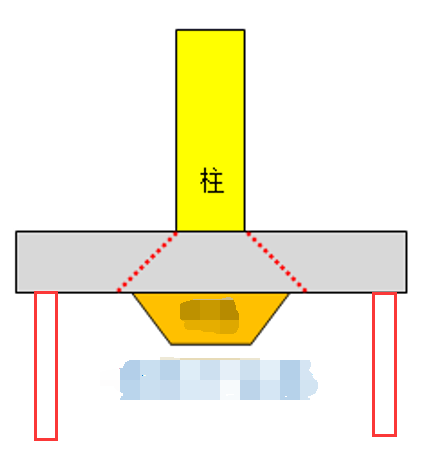 4、多墙柱冲切可能更不利
基础冲切验算
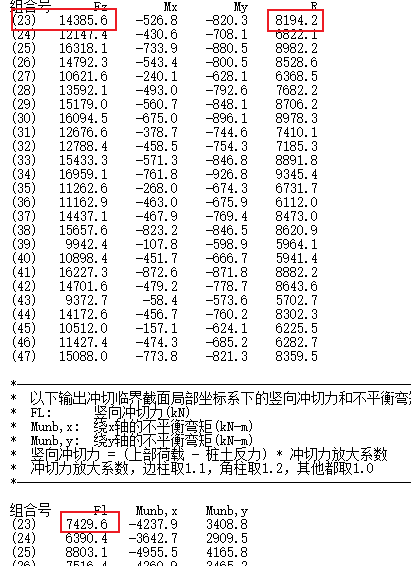 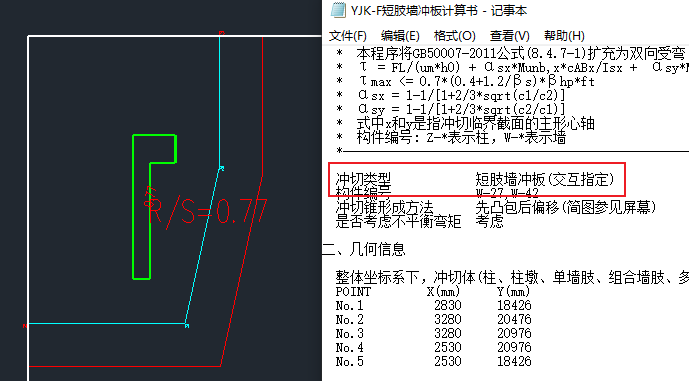 可以根据Fl是否乘了冲切力放大系数来判断是否被判断成了边角柱（14385-8194）*1.2=7429
5、桩基础的冲切没有不平衡弯矩
基础冲切验算
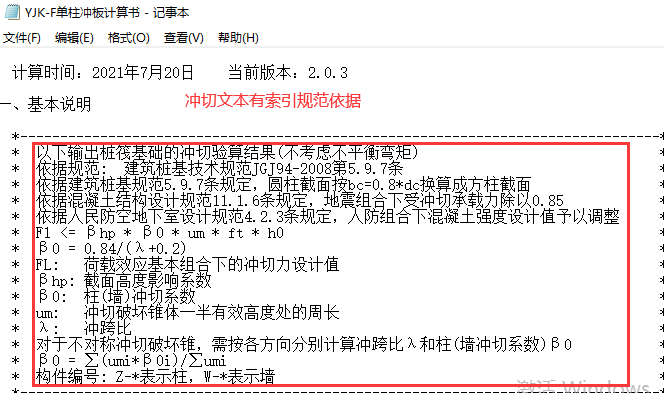 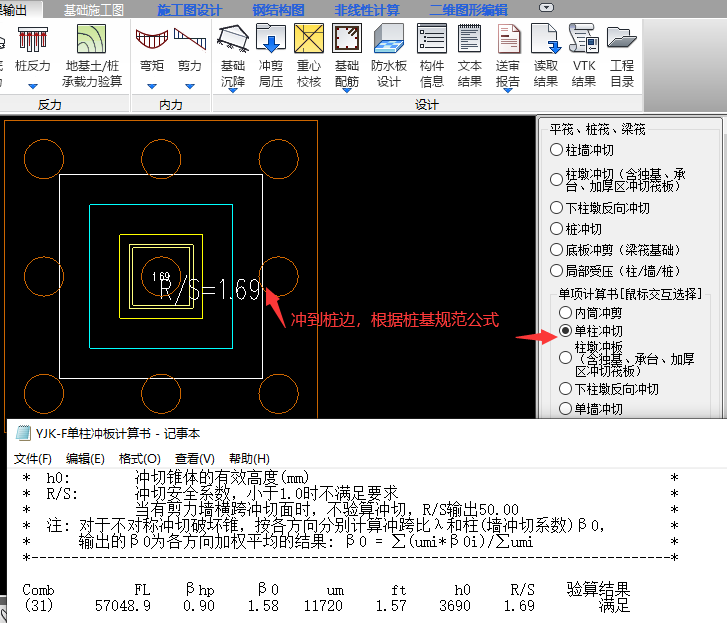 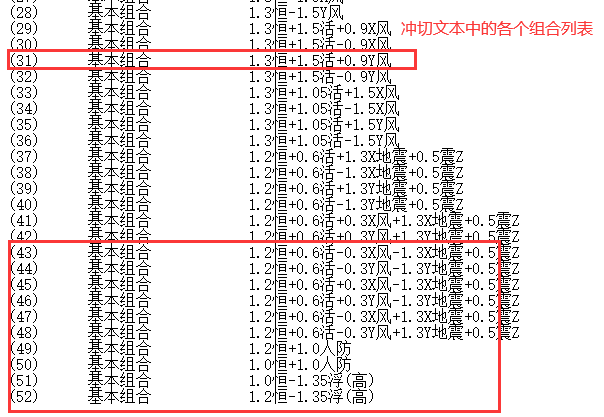 5、桩基础的冲切没有不平衡弯矩
基础冲切验算
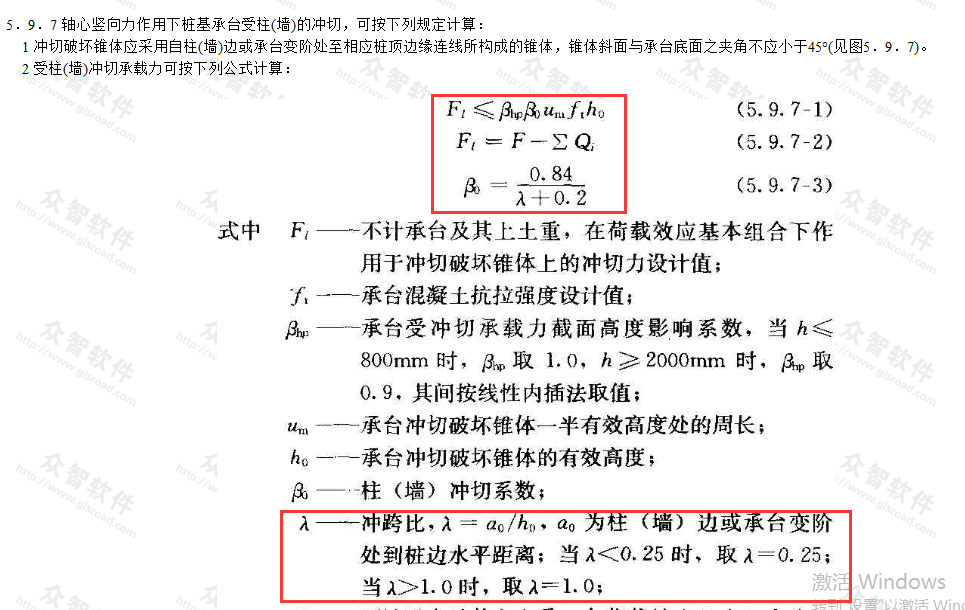 6、桩离柱太近，是否依然冲到桩边
基础冲切验算
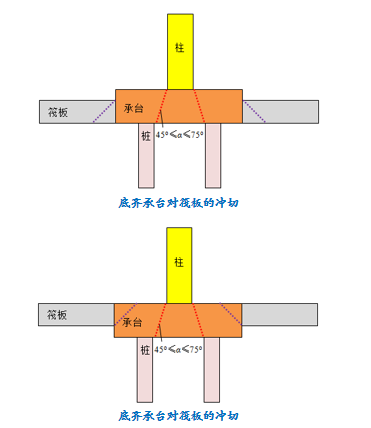 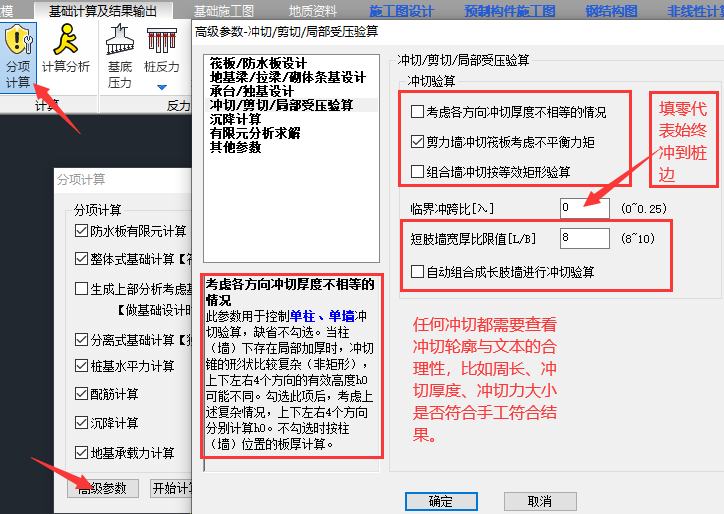 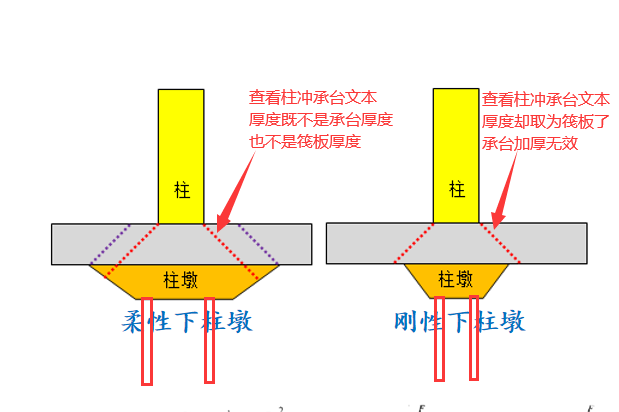 7、连续超长墙肢是否要看冲切
基础冲切验算
勾选上此参数后，自动对L/B大于8的长墙肢按组合墙进行冲切验算；

外包矩形尺寸大于20m的不进行冲切验算。
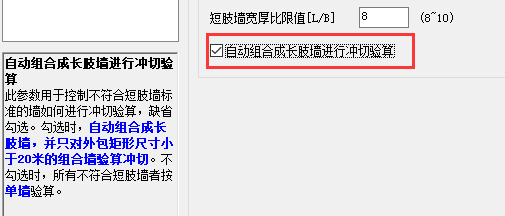 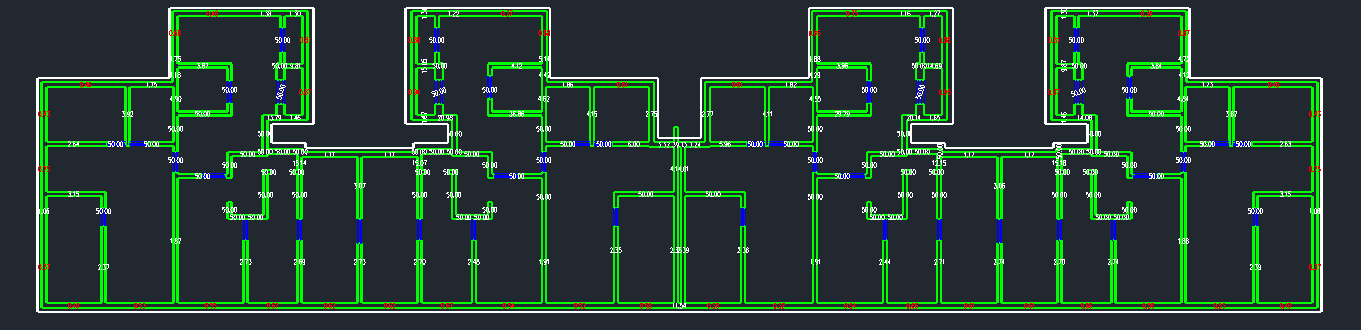 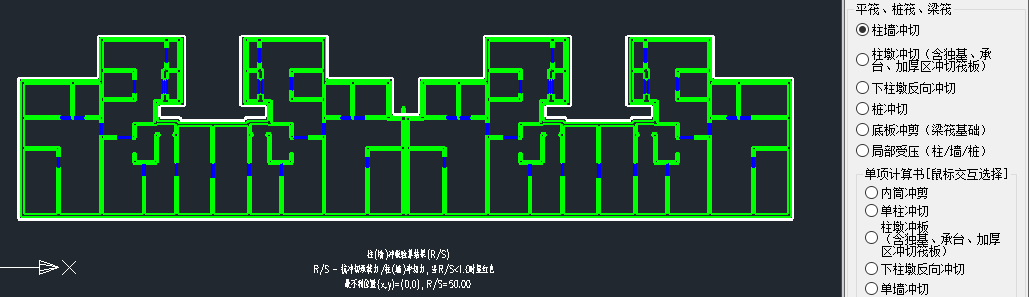 8、几种常见的冲切锥体，其他类推
基础冲切验算
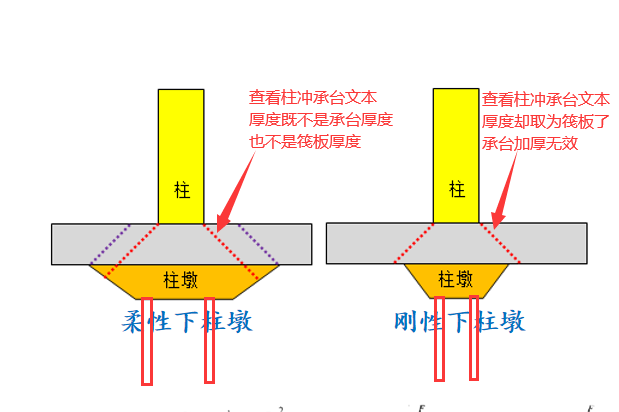 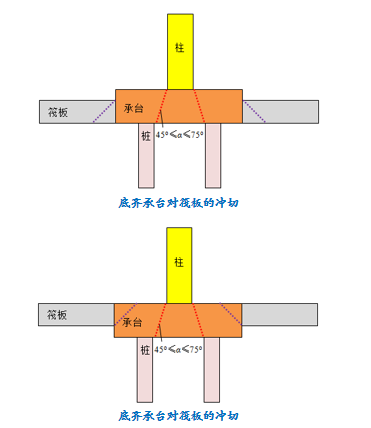 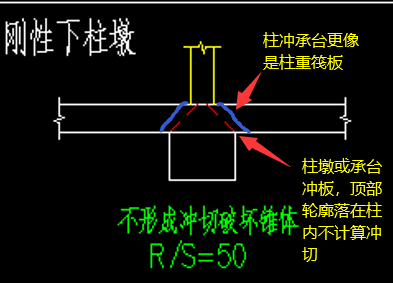 8、几种常见的冲切锥体，其他类推
基础冲切验算
多墙肢组合
多柱墙组合
多柱组合
单个墙肢
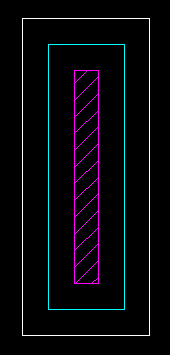 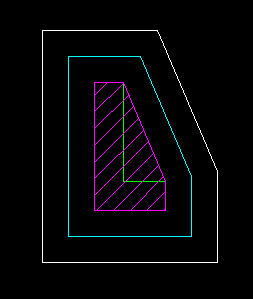 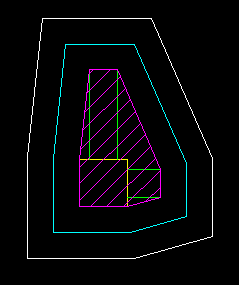 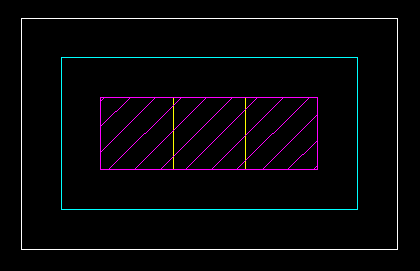 能够包含所有墙肢的最小的凸多边形
能够包含所有墙肢和边框柱的最小的凸多边形
能够包含所有柱的最小的凸多边形
狭长矩形
8、几种常见的冲切锥体，其他类推
基础冲切验算
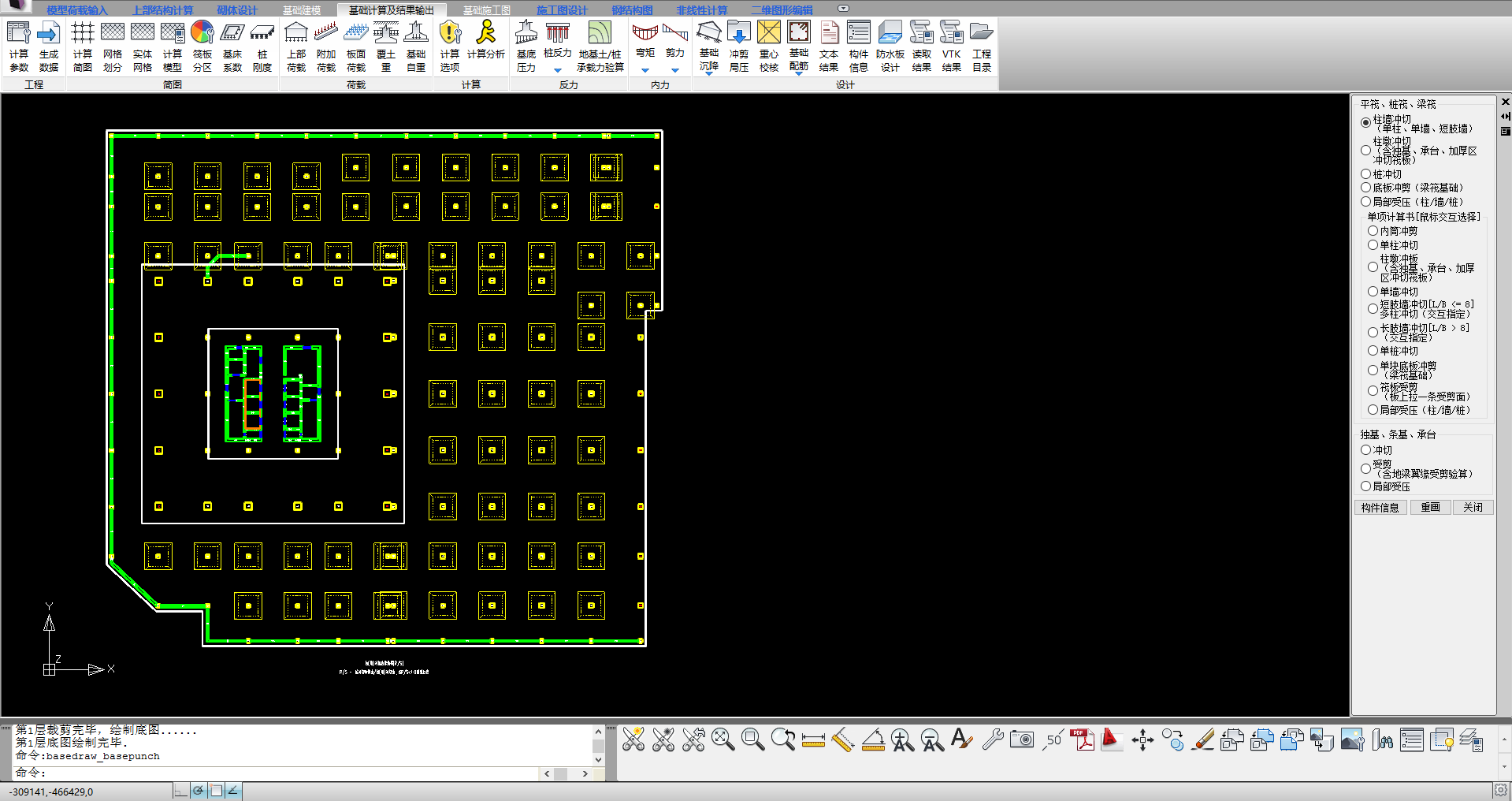 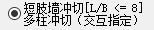 建议：单算、合算都能通过
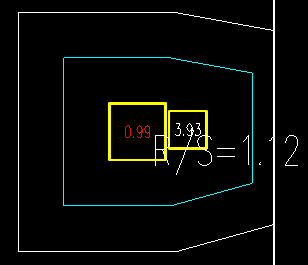 9、桩对柱墩的冲切问题
基础冲切验算
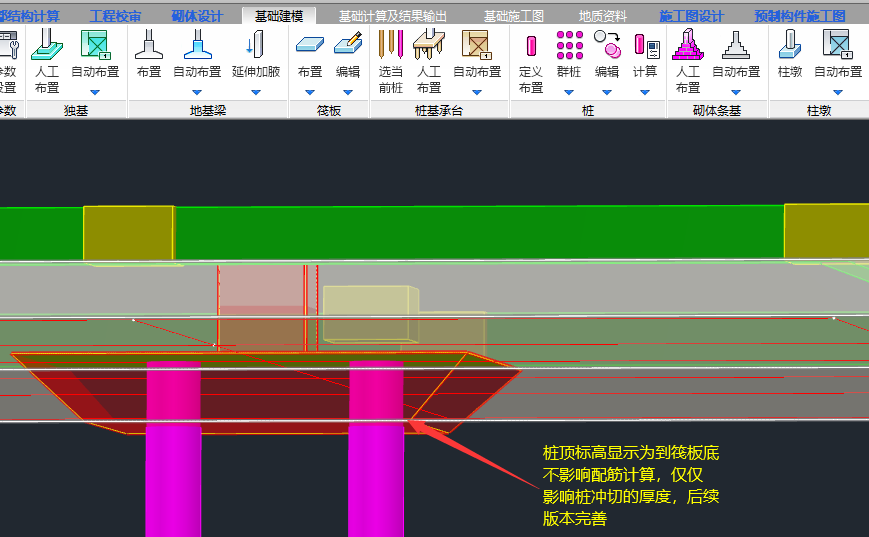 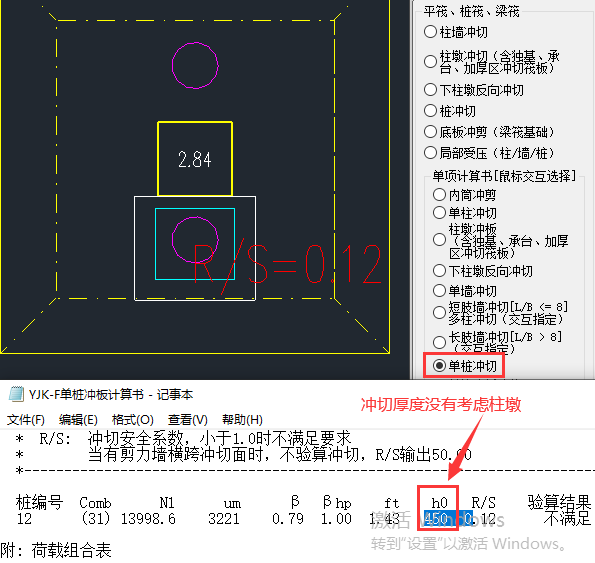 10、下柱墩反向冲切的含义
基础冲切验算
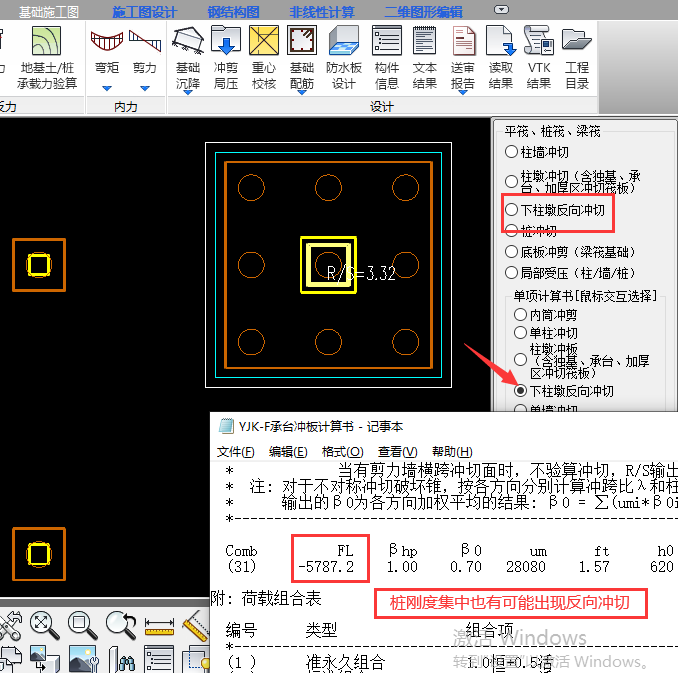 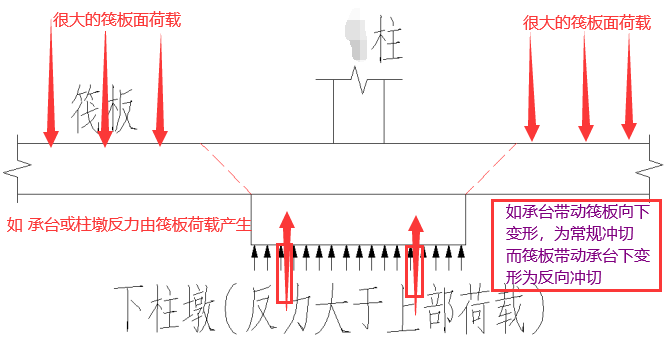 11、抗浮组合的冲切与抗压的冲切有什么不同
基础冲切验算
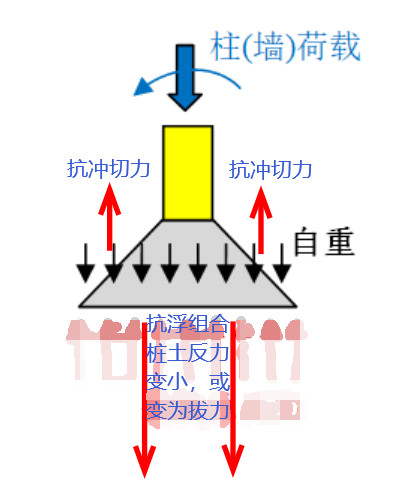 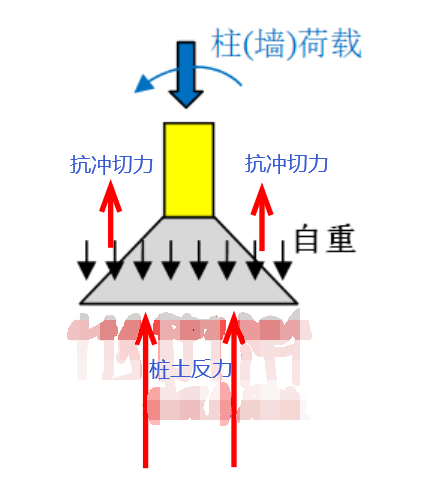 通过隔离体分析
可知，高水组合
下的冲切与常规
竖向恒活下的冲
切没有任何区别
，抗冲切力均为
向上。
12、抗拔桩45度冲切更不利
基础冲切验算
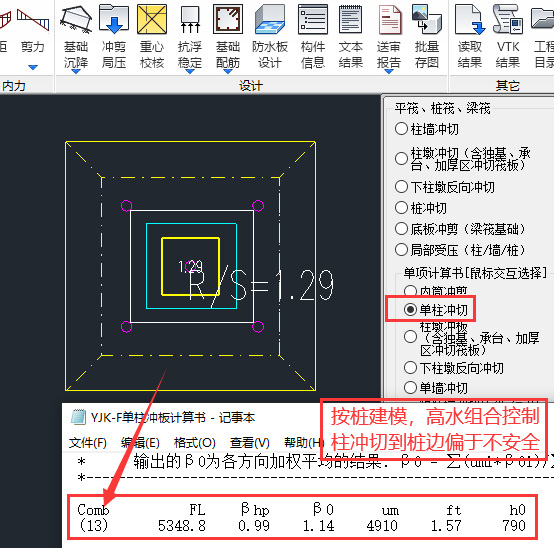 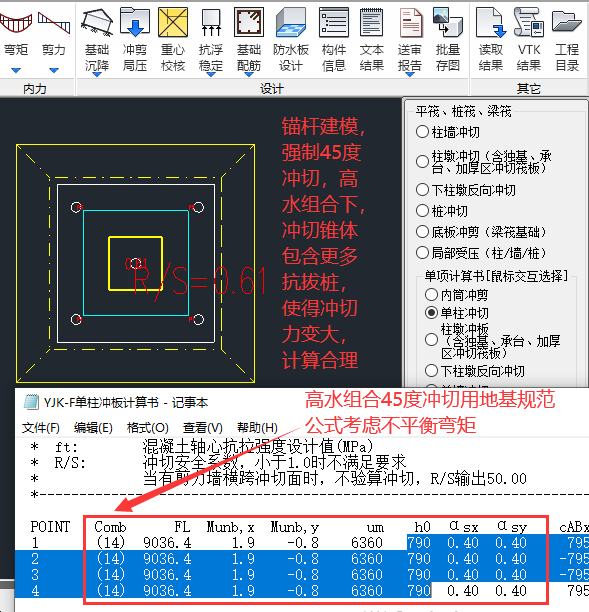 13、单桩承台冲切由高水组合控制
基础冲切验算
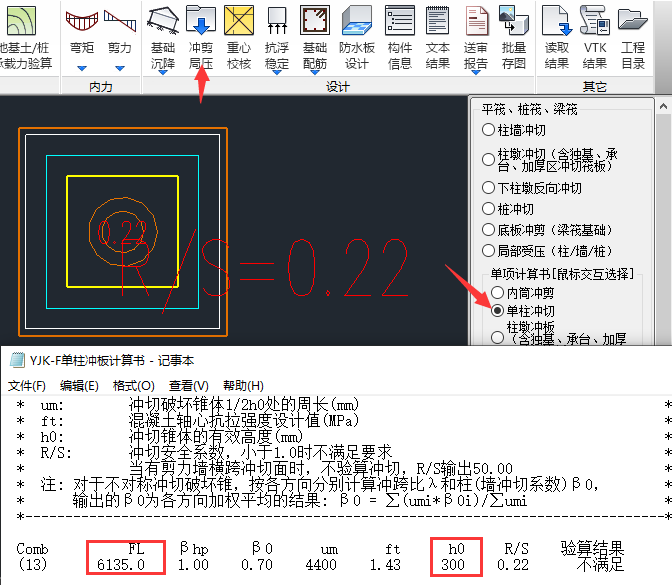 谢  谢
北京盈建科软件股份有限公司